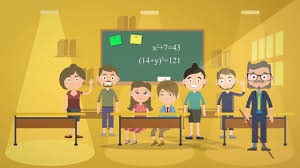 Безопасная школа
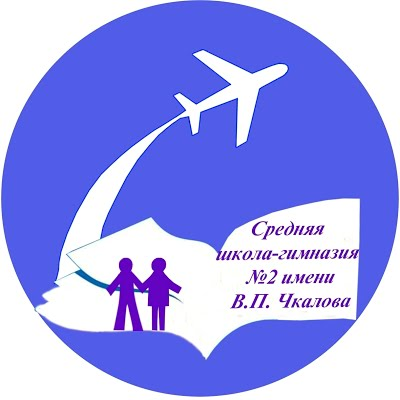 Школа-гимназия №2 имени В.П.Чкалова г. Нарын
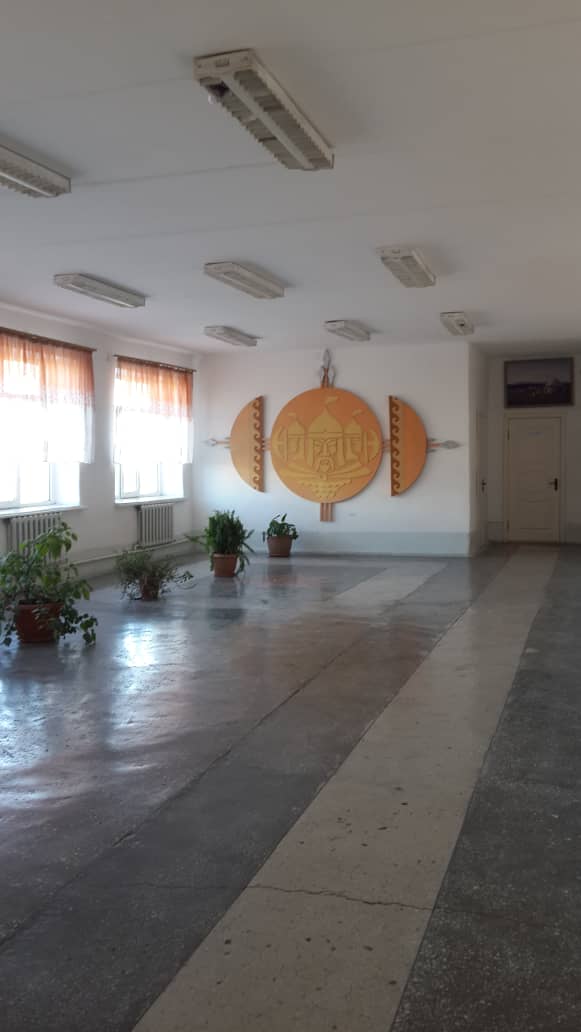 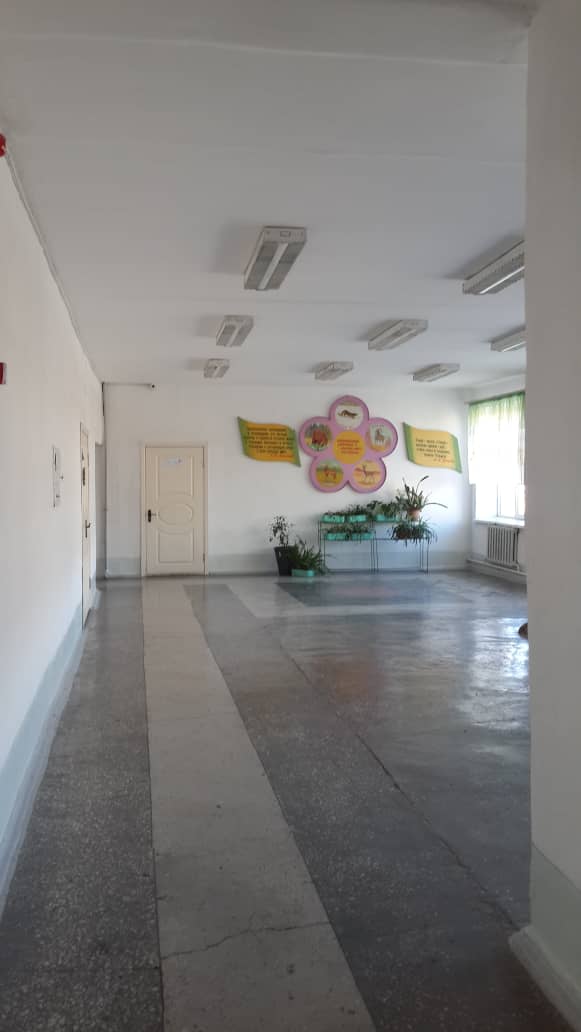 Освещение в школе до установки
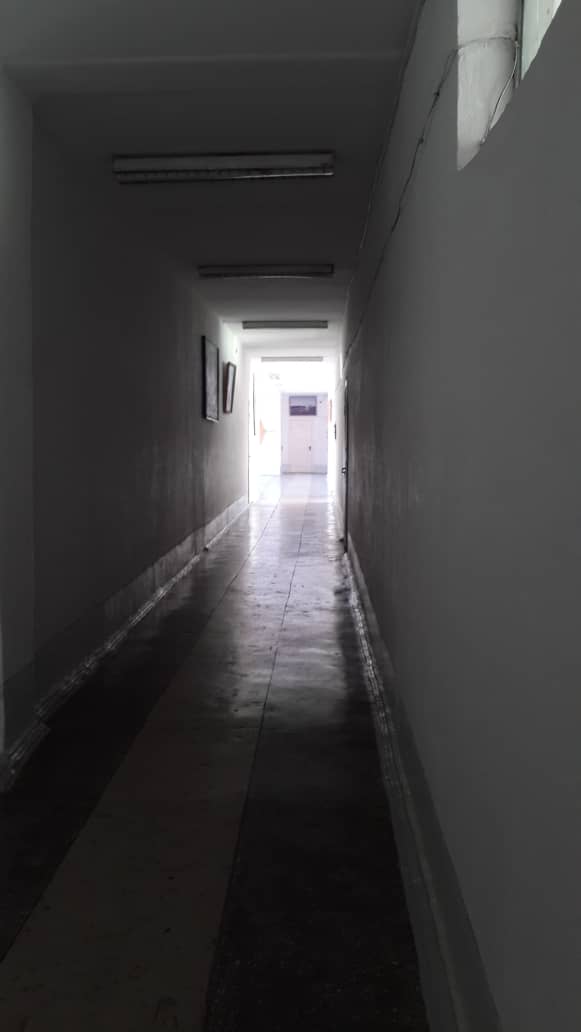 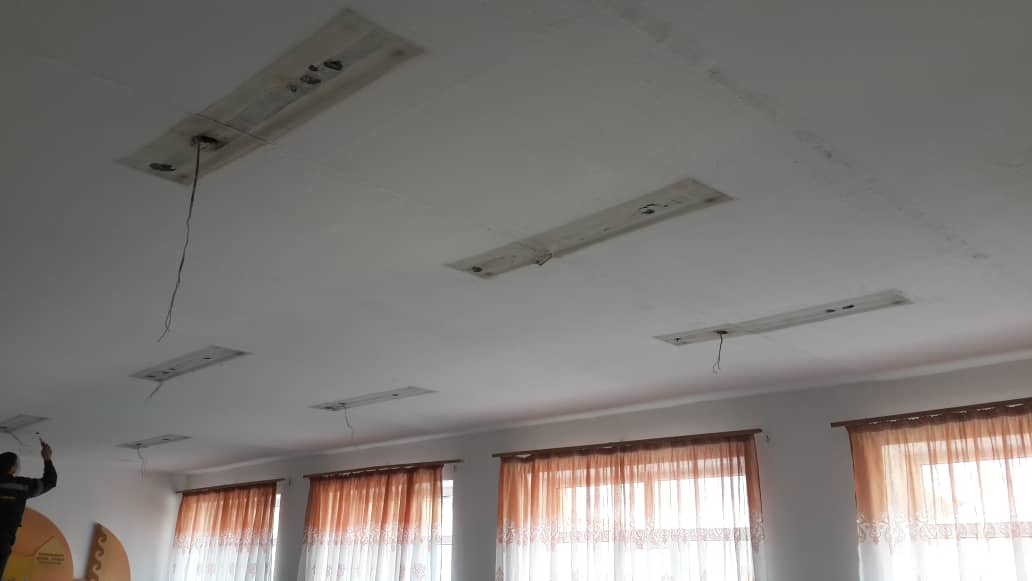 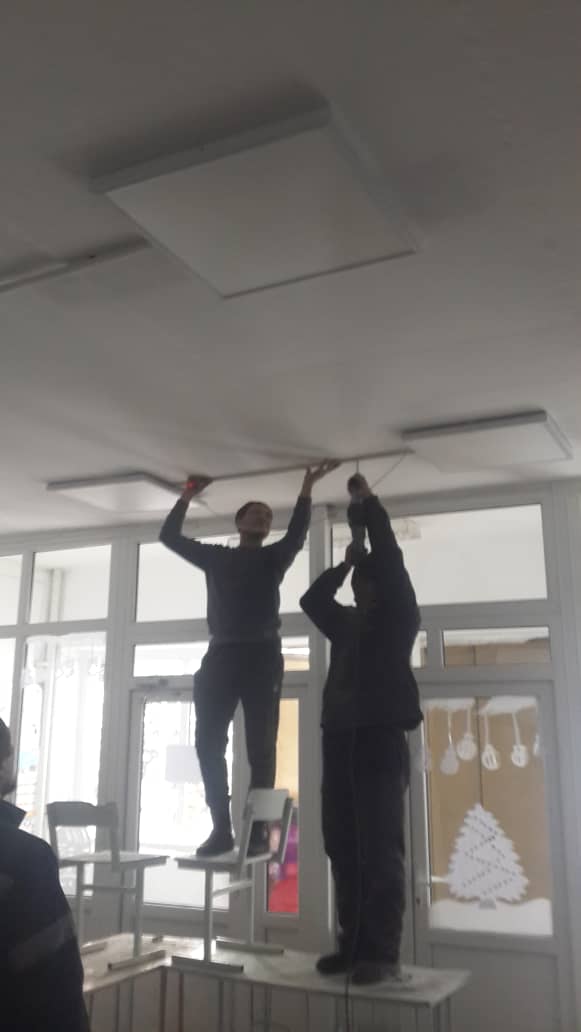 Заменили освещение на трёх этажах школы
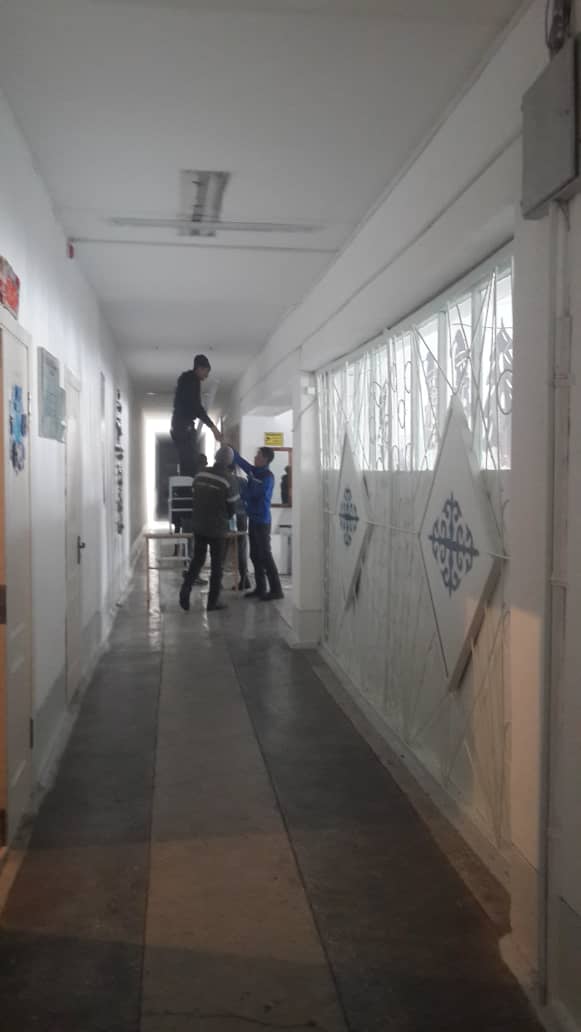 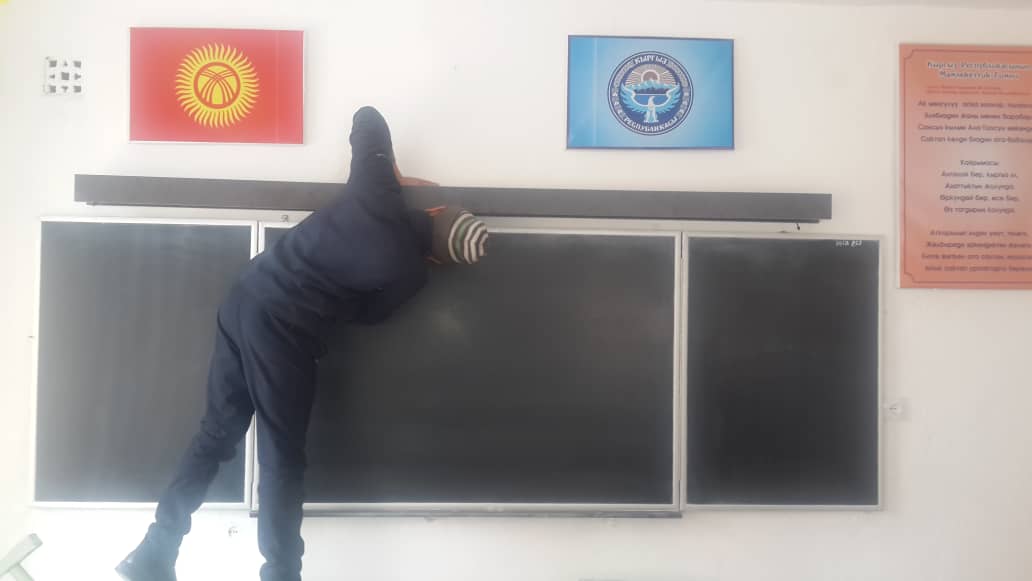 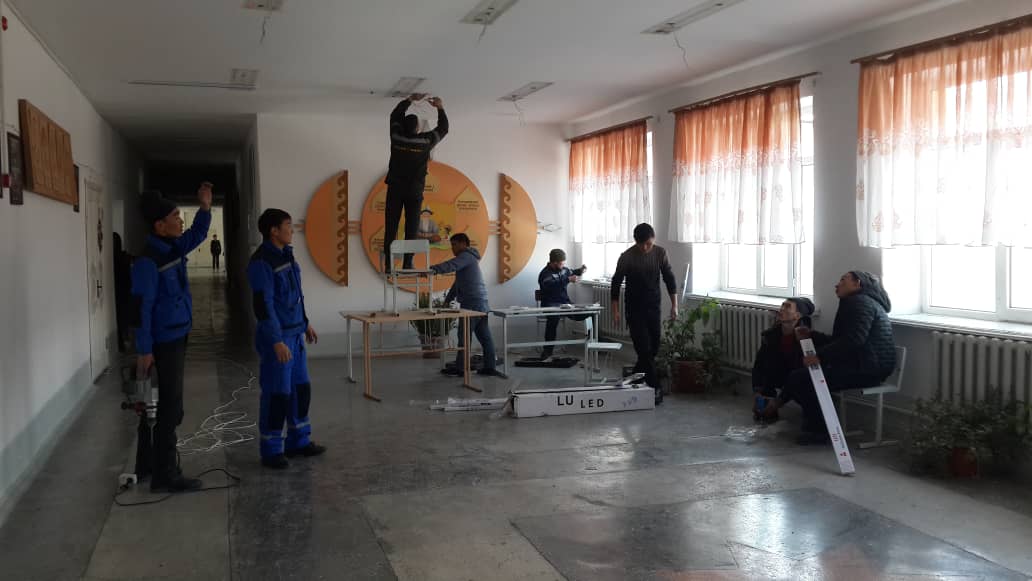 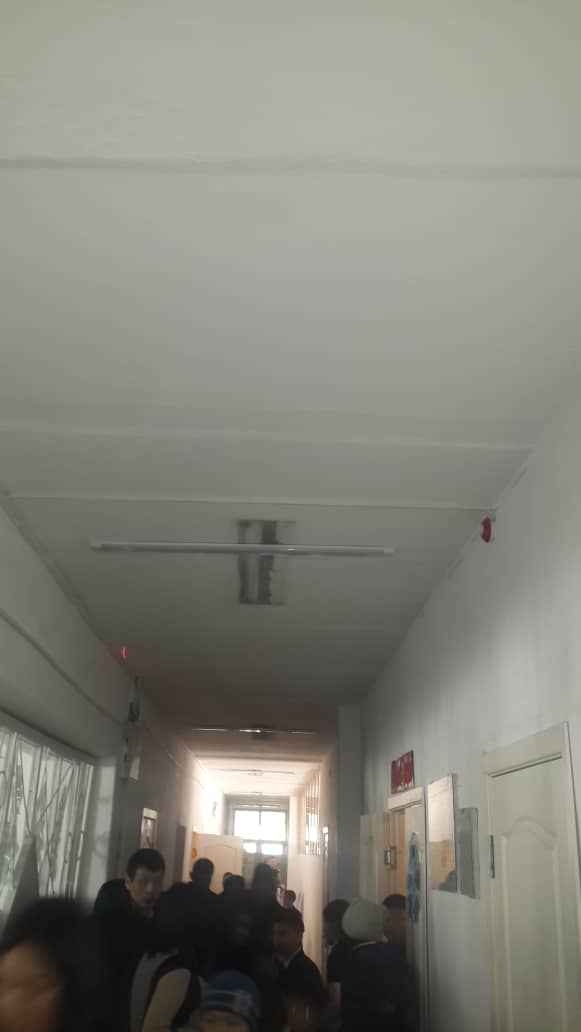 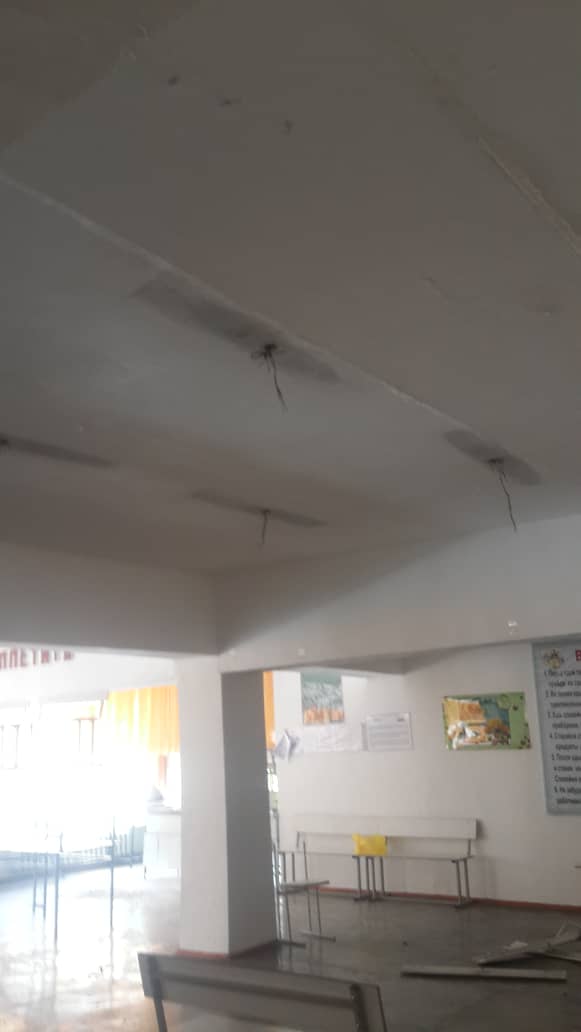 Замена освещения- столовая
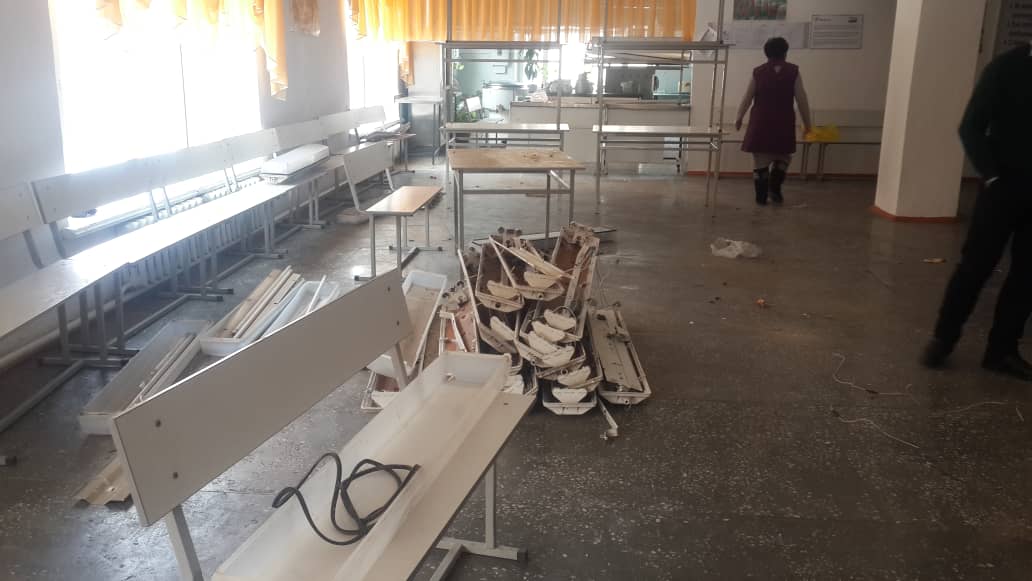 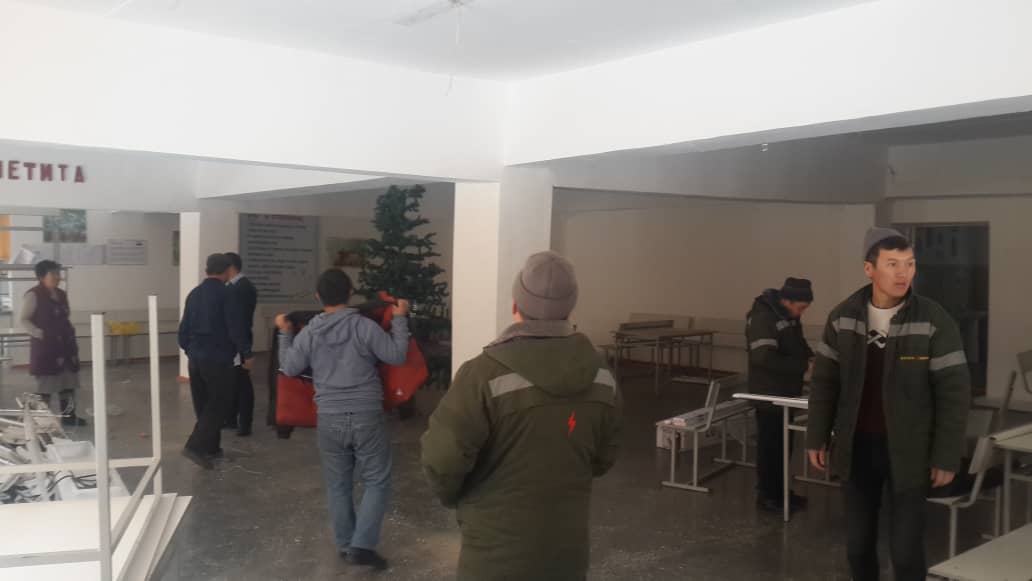 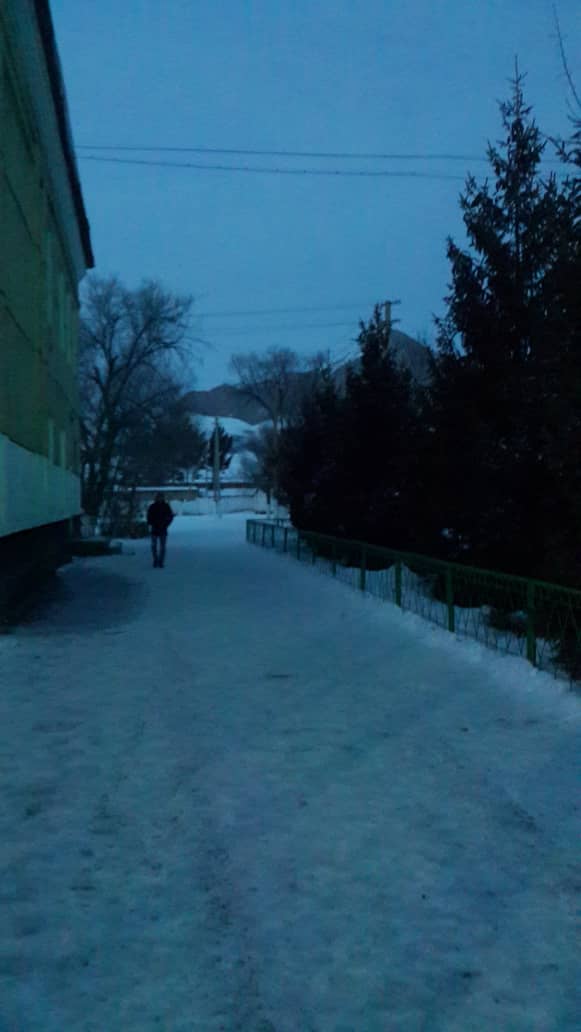 Установка освещения- школьный двор
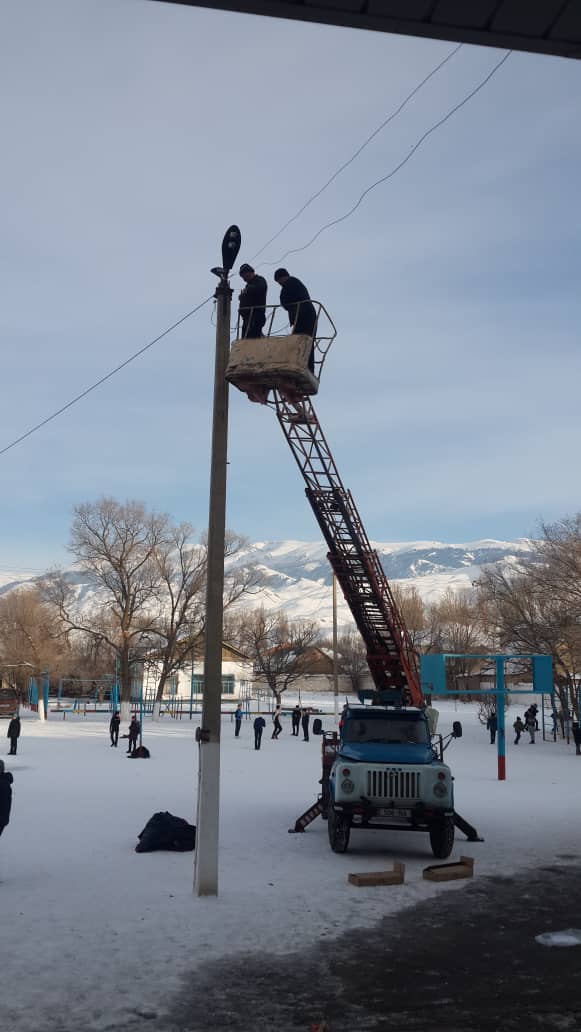 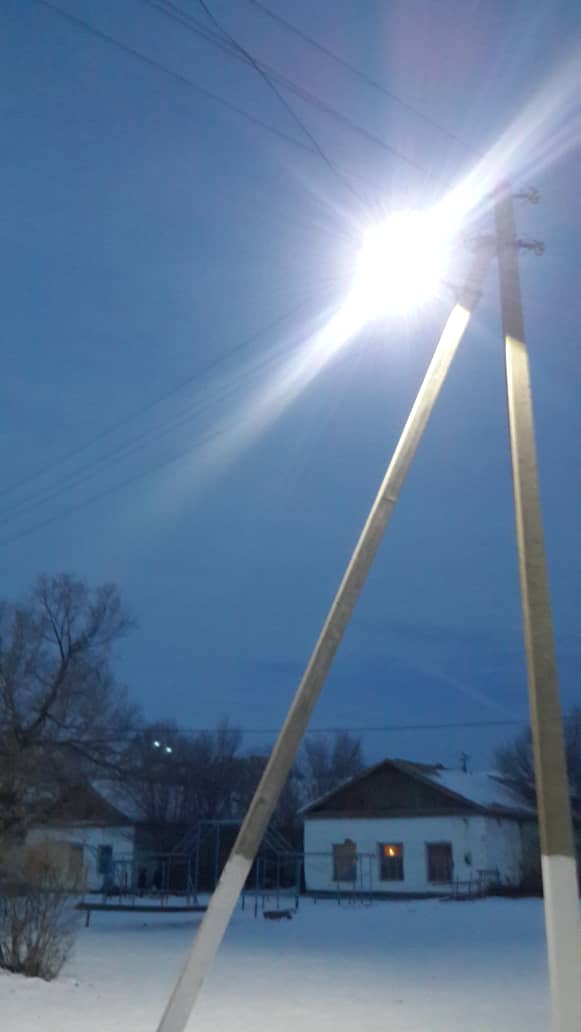 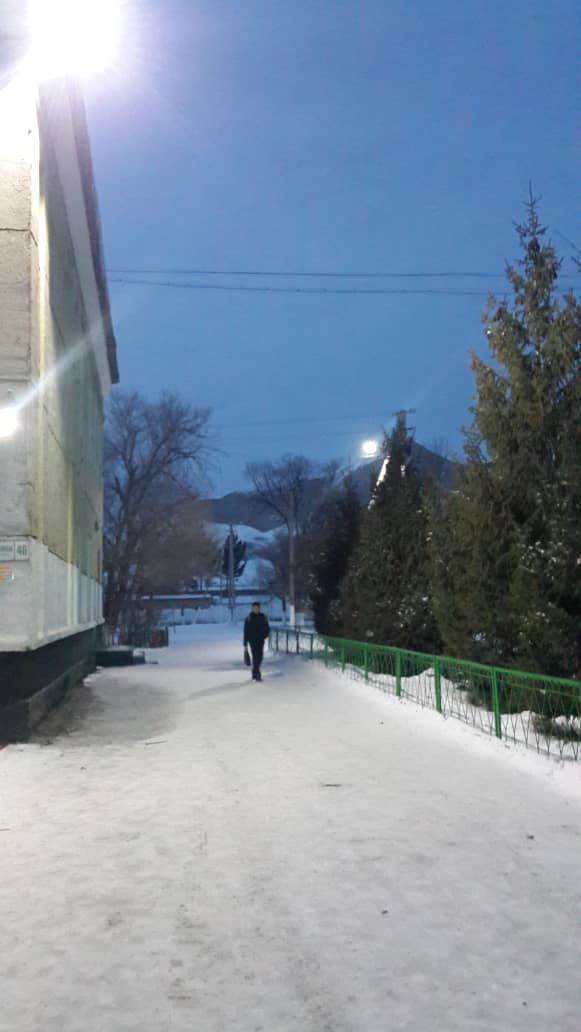 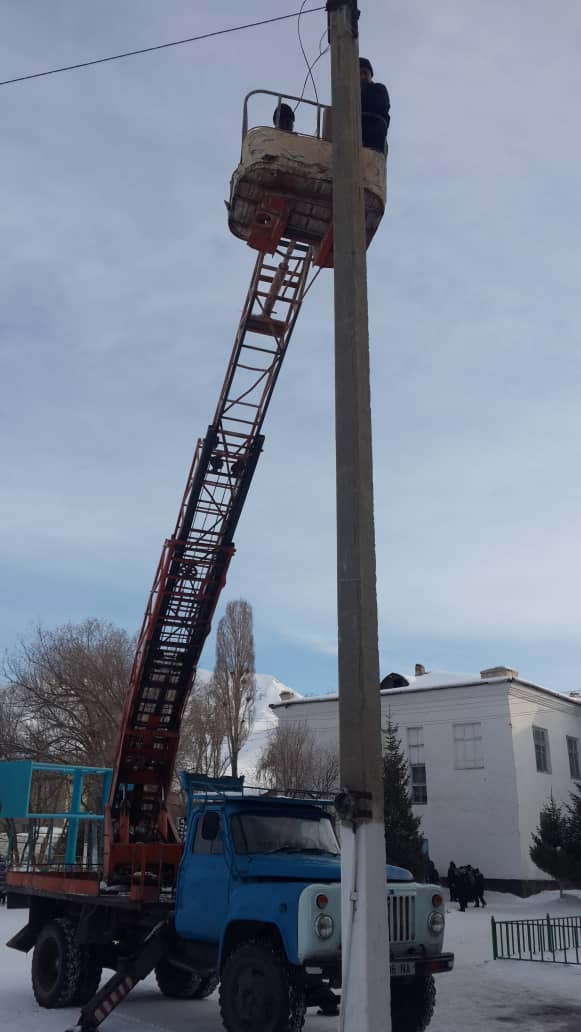 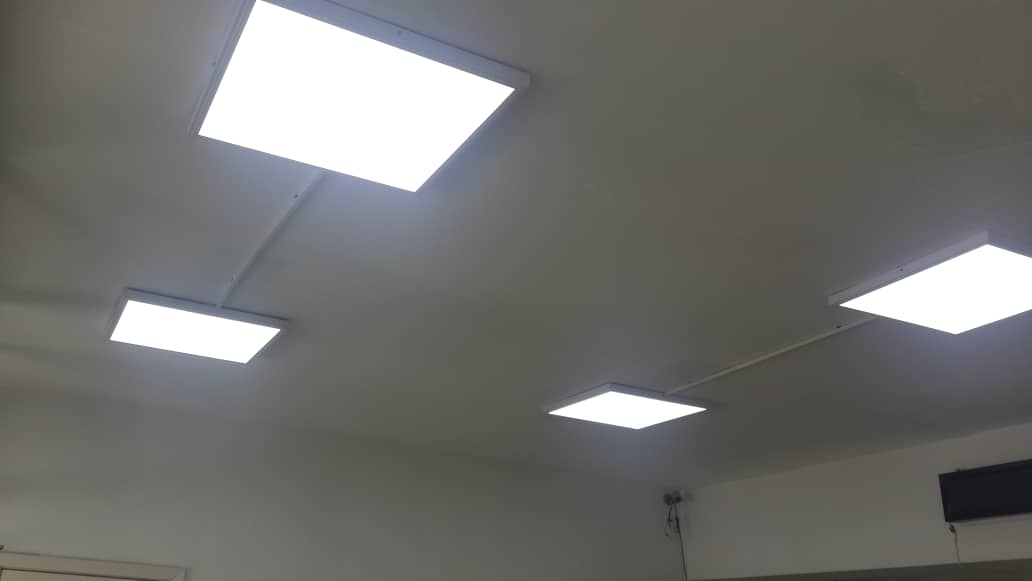 Освещение в школе после установки
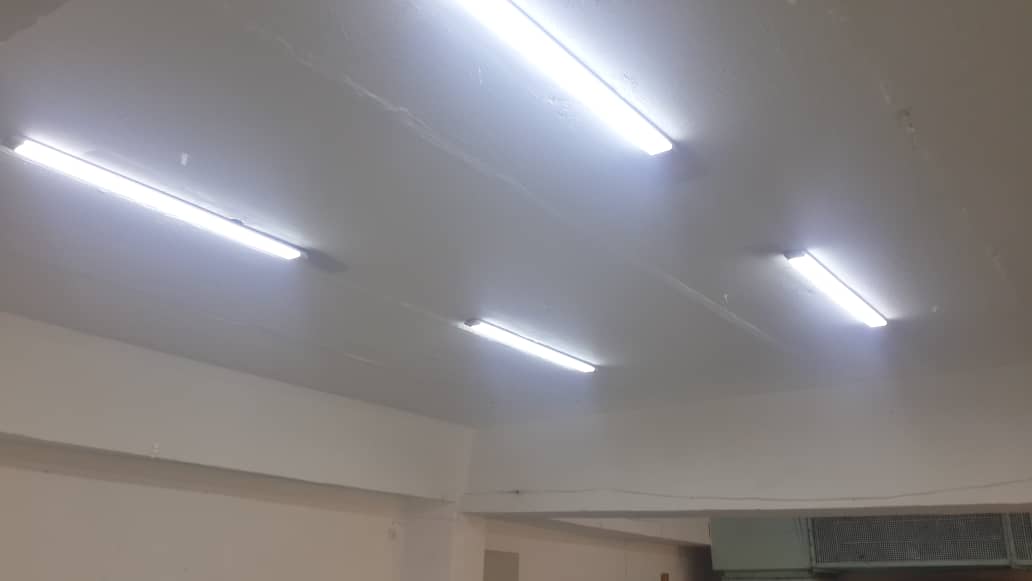 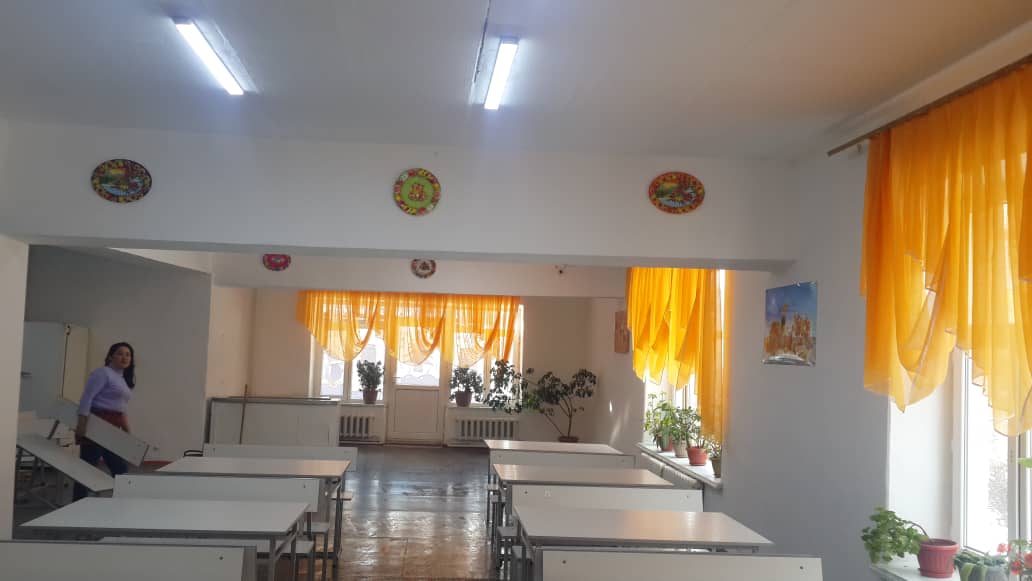 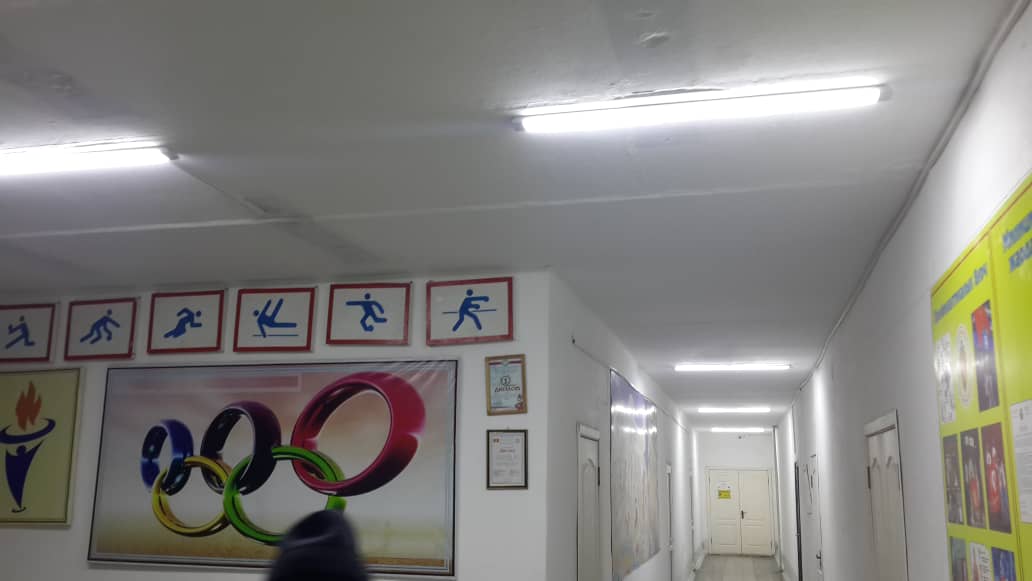 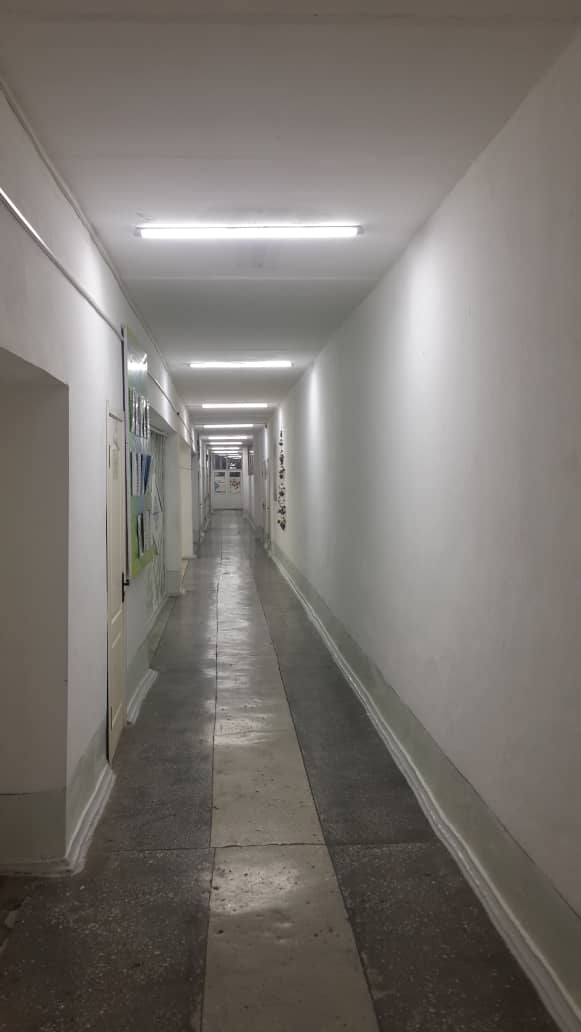 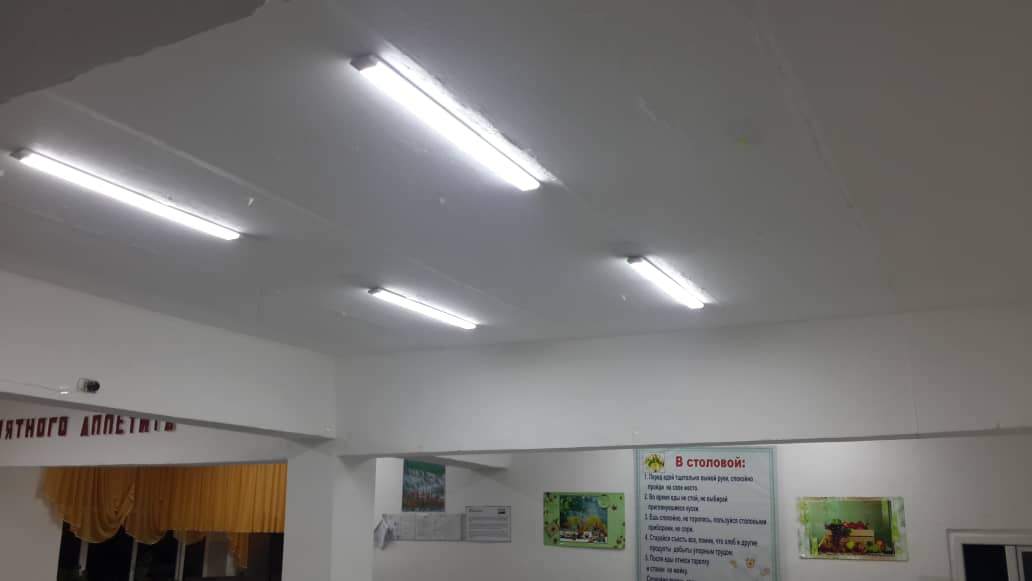 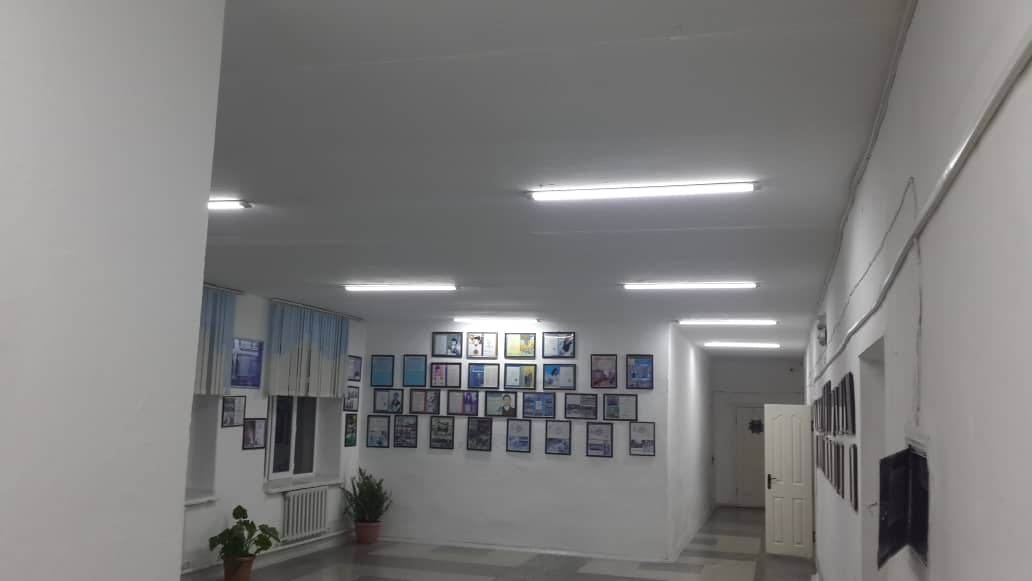 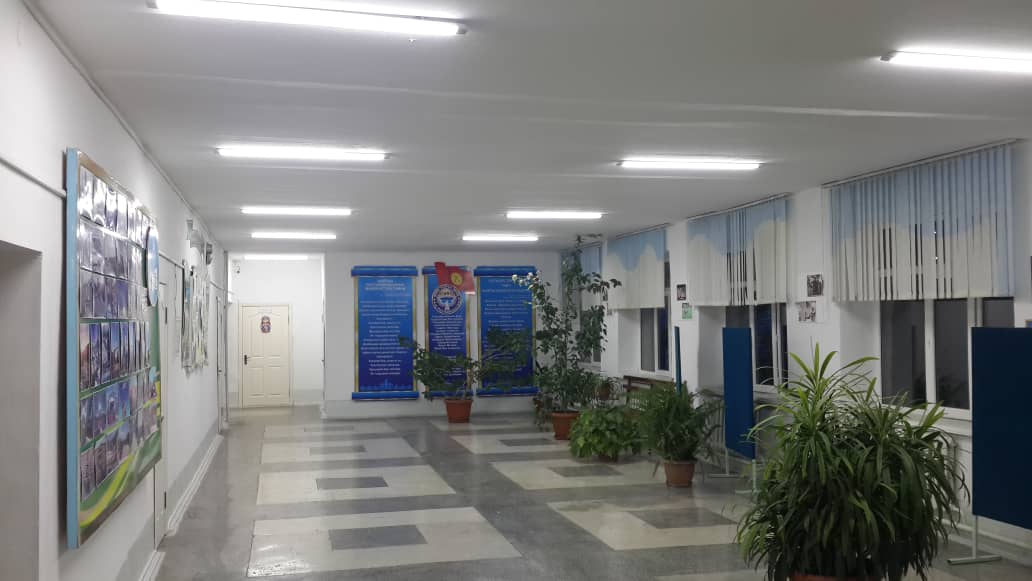 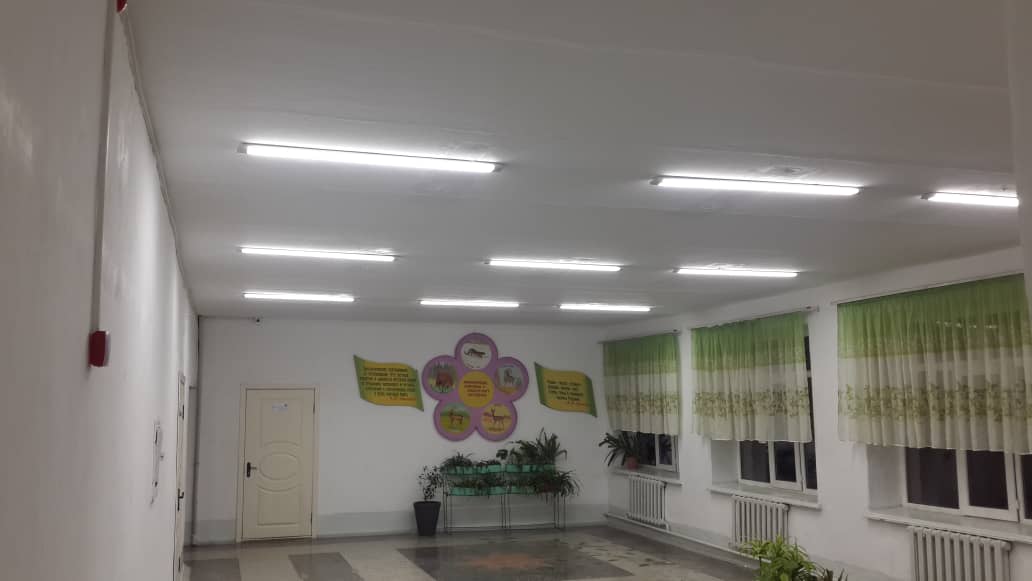 Освещение для доски
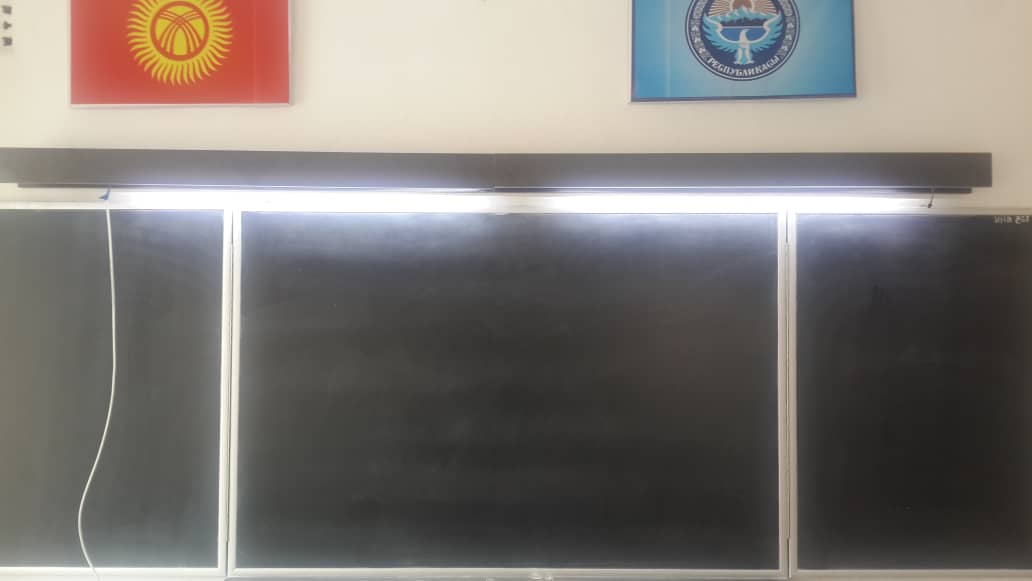 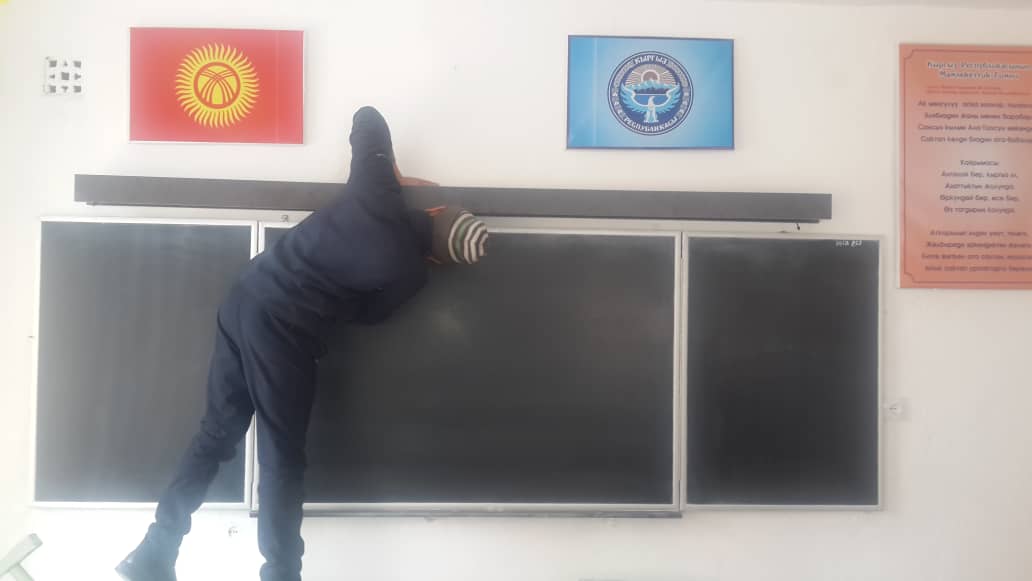 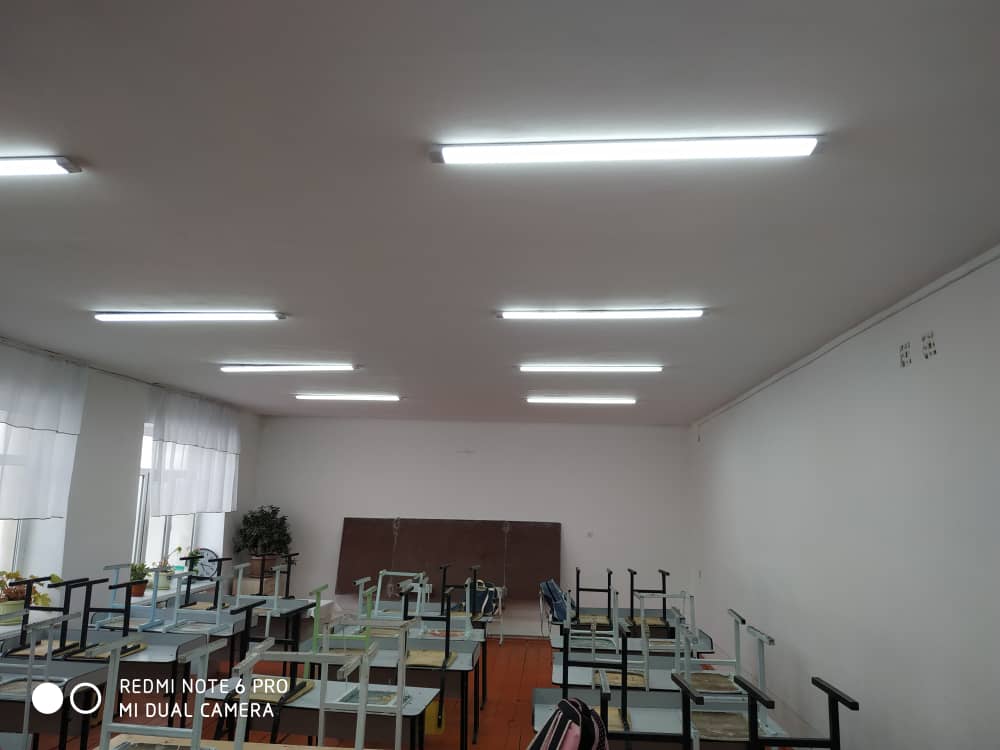 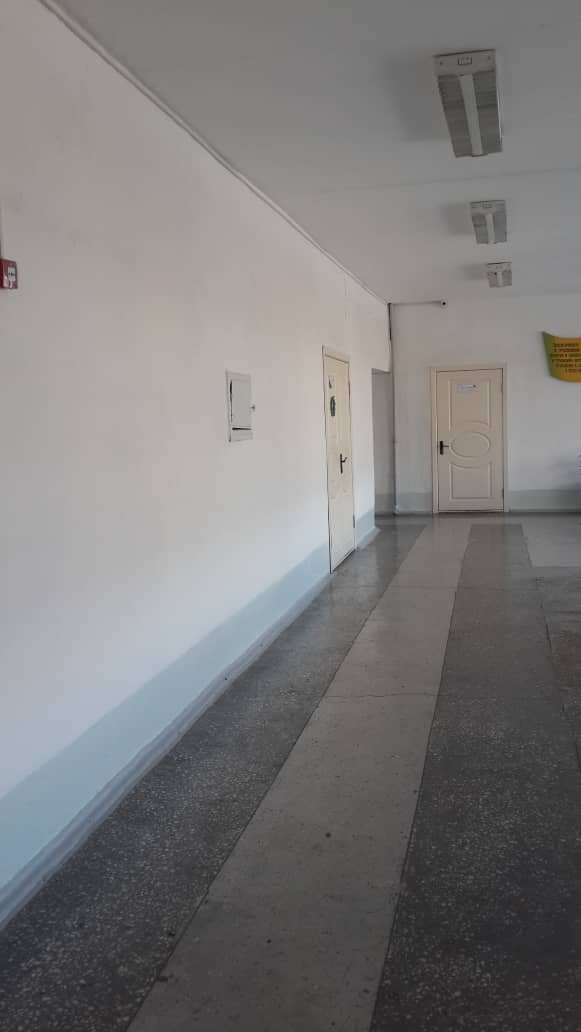 Фойе -до ремонта
 (зона психологической разгрузки для детей)
Ремонт зала-фойе
до
после
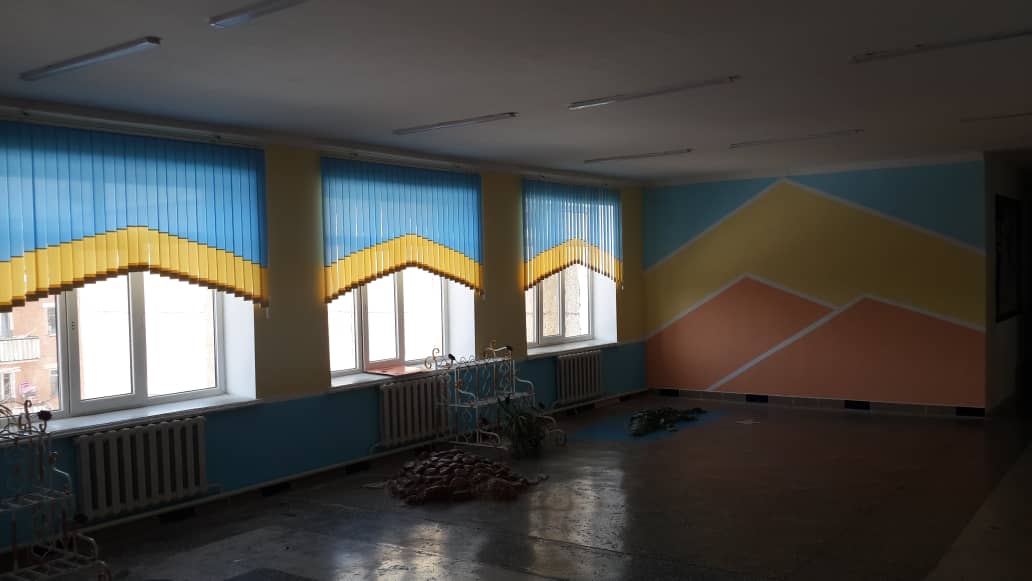 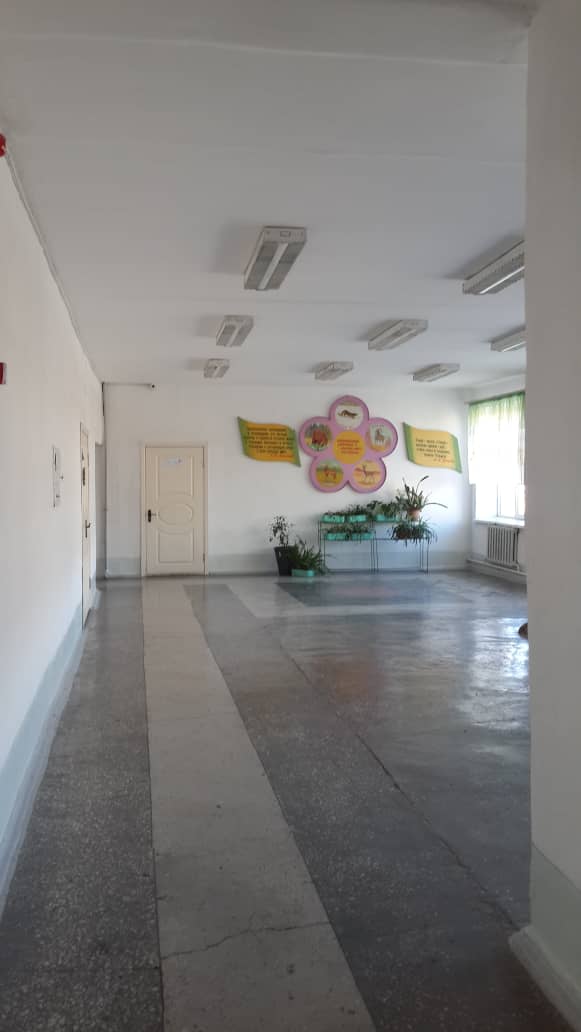 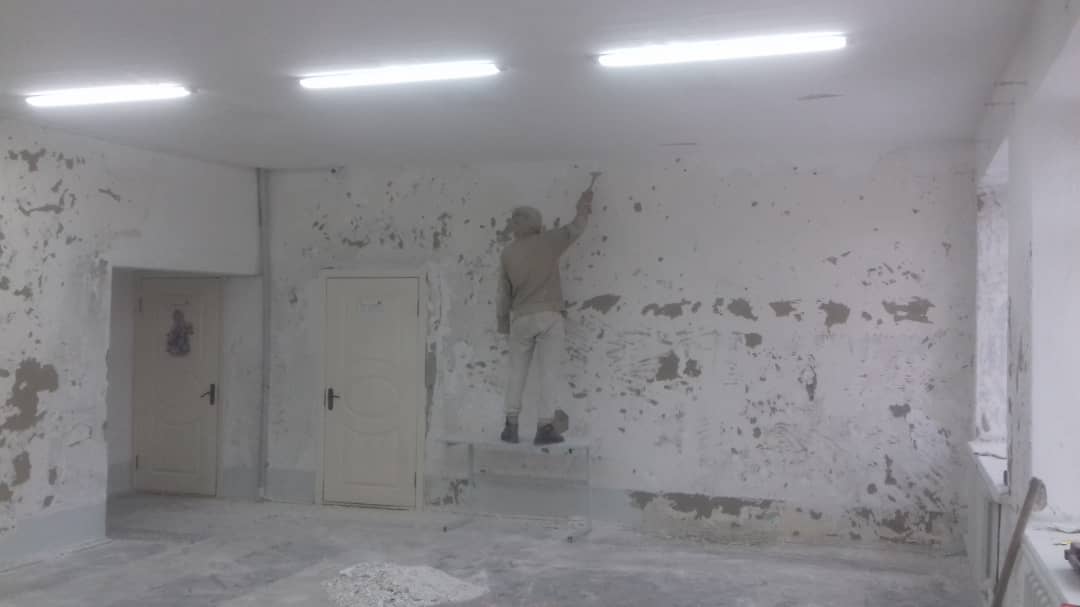 Фойе -  во время ремонта (зона психологической
 разгрузки для детей)
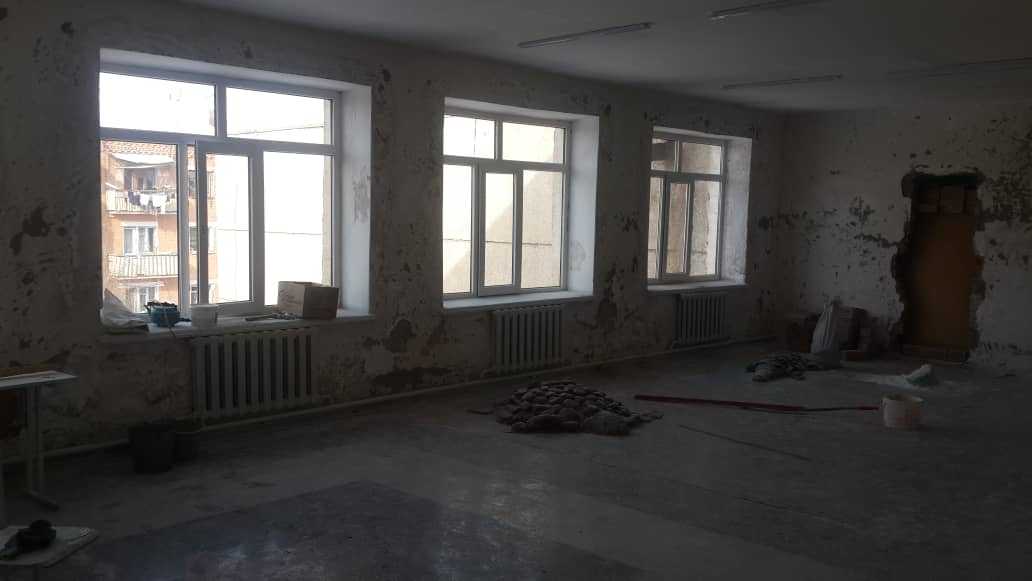 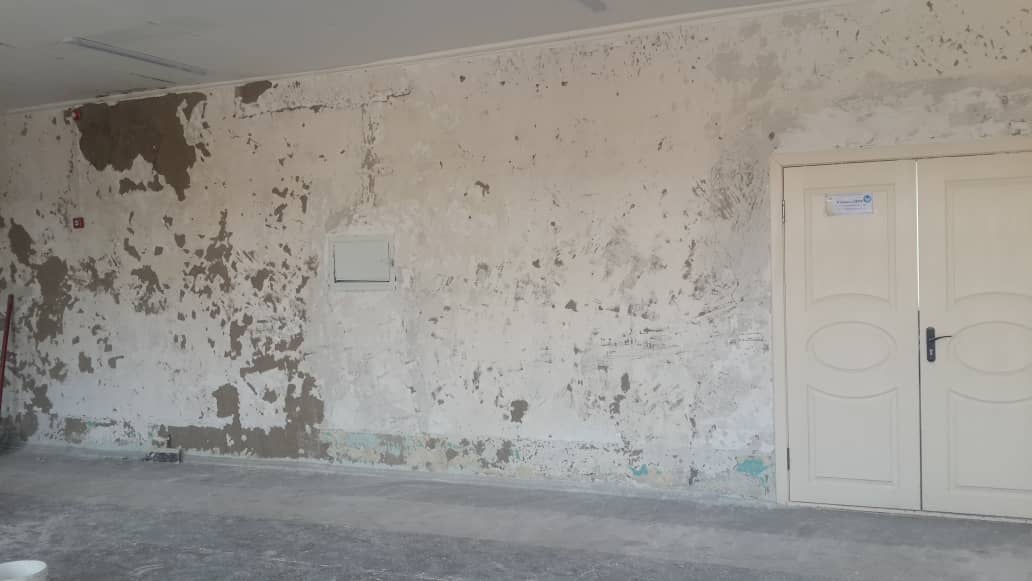 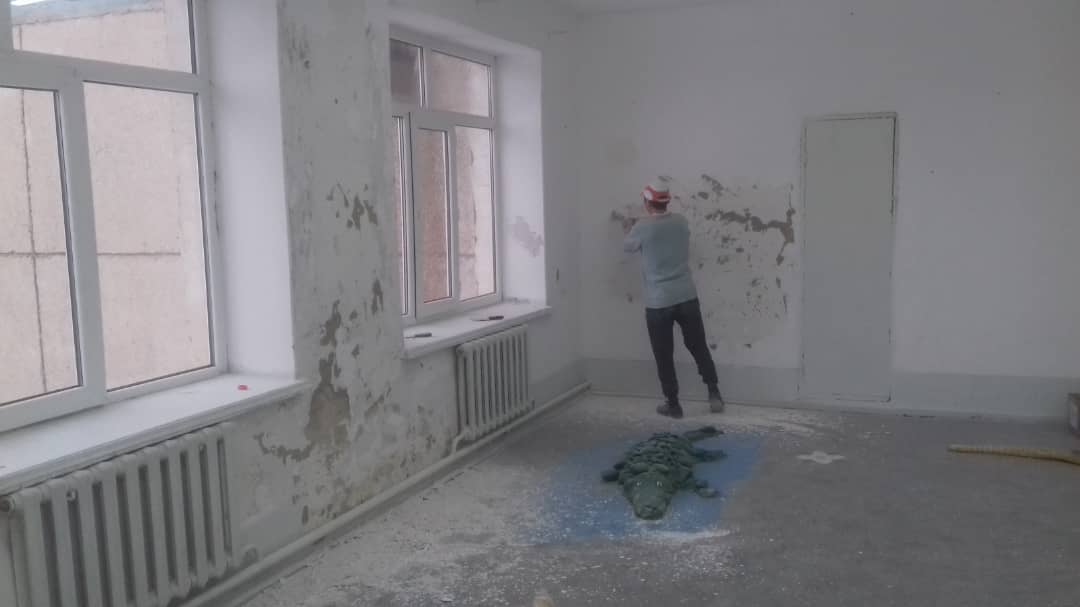 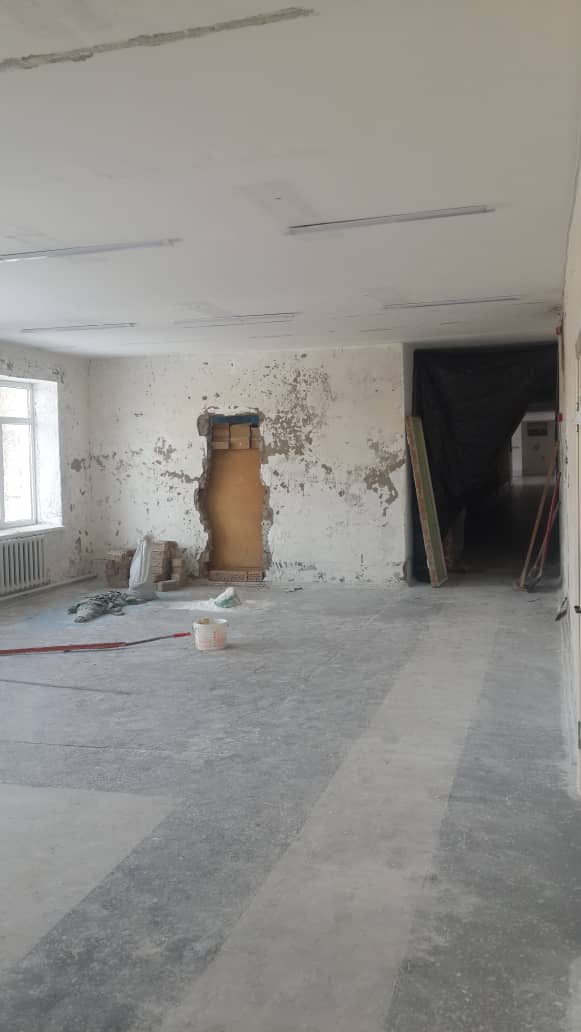 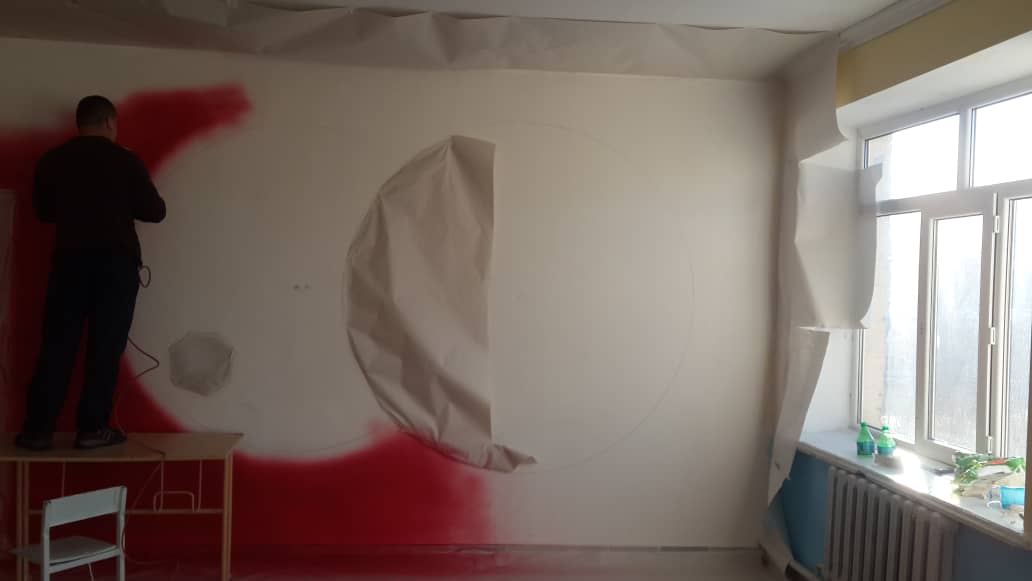 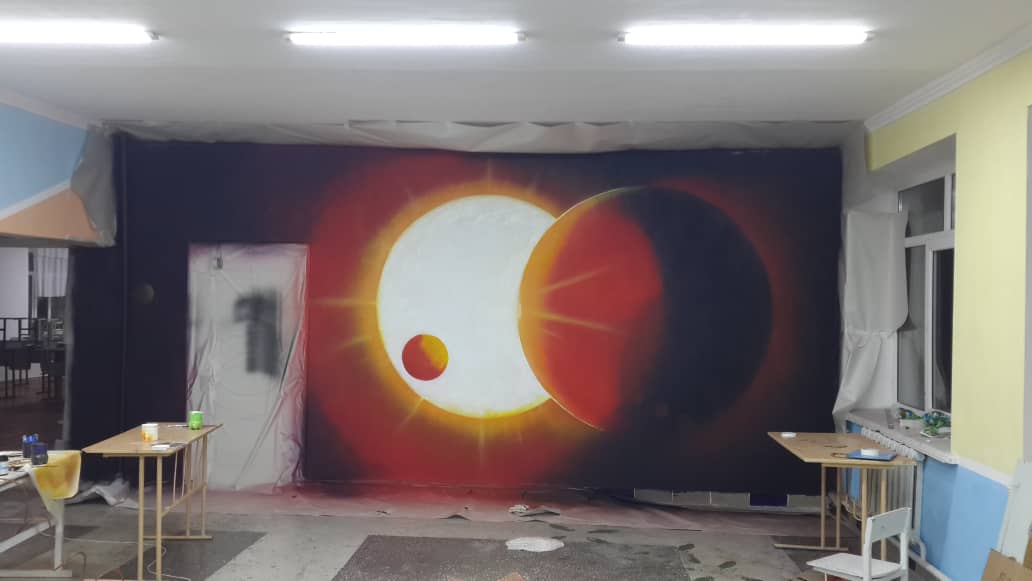 Фойе - зона психологических разгрузок 
для детей после ремонта
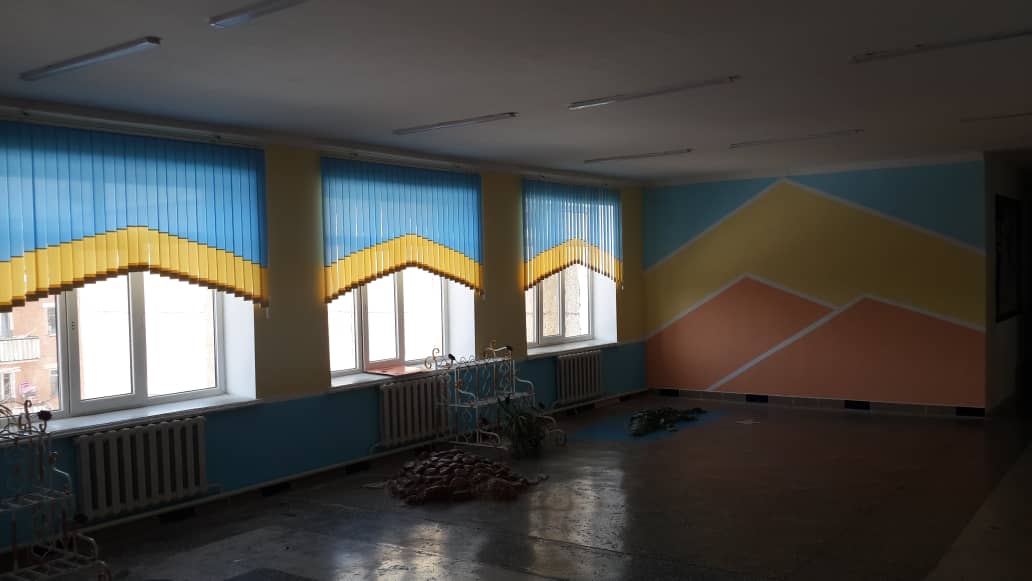 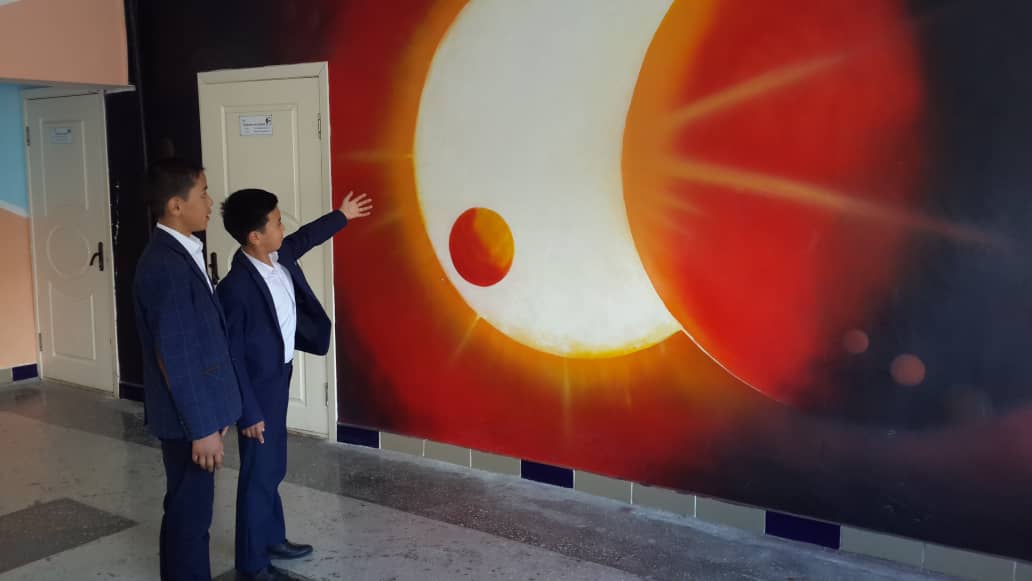 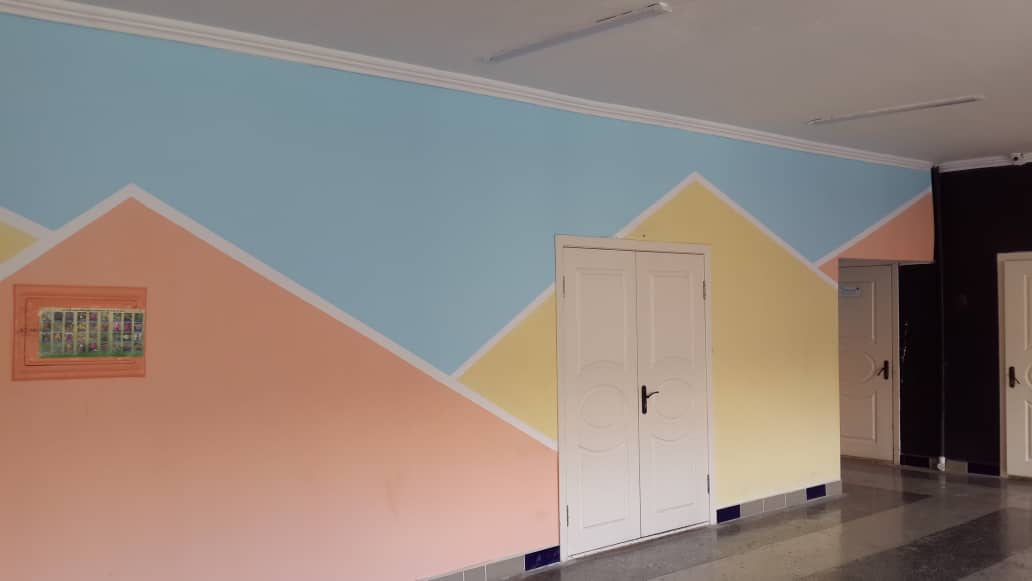 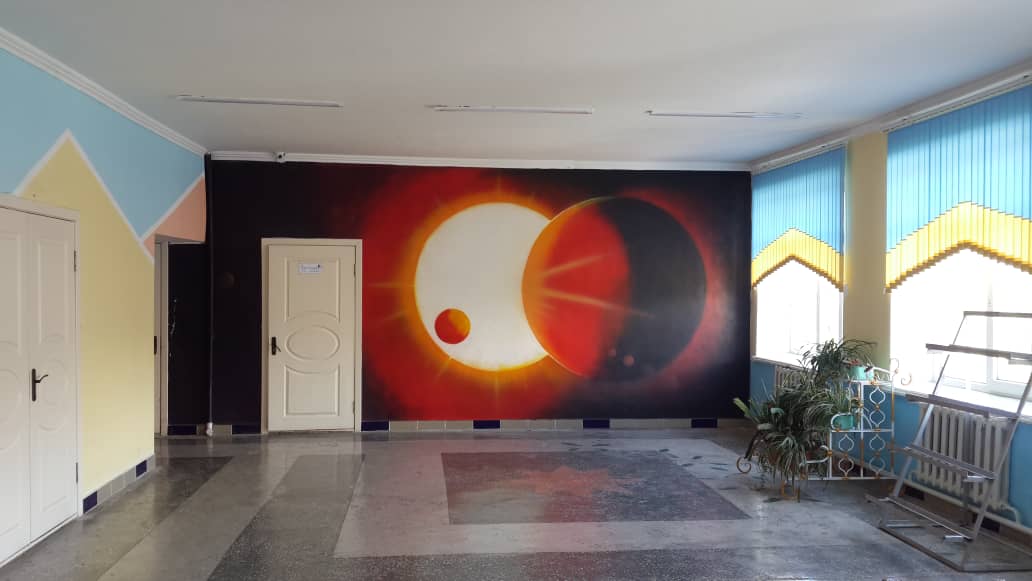 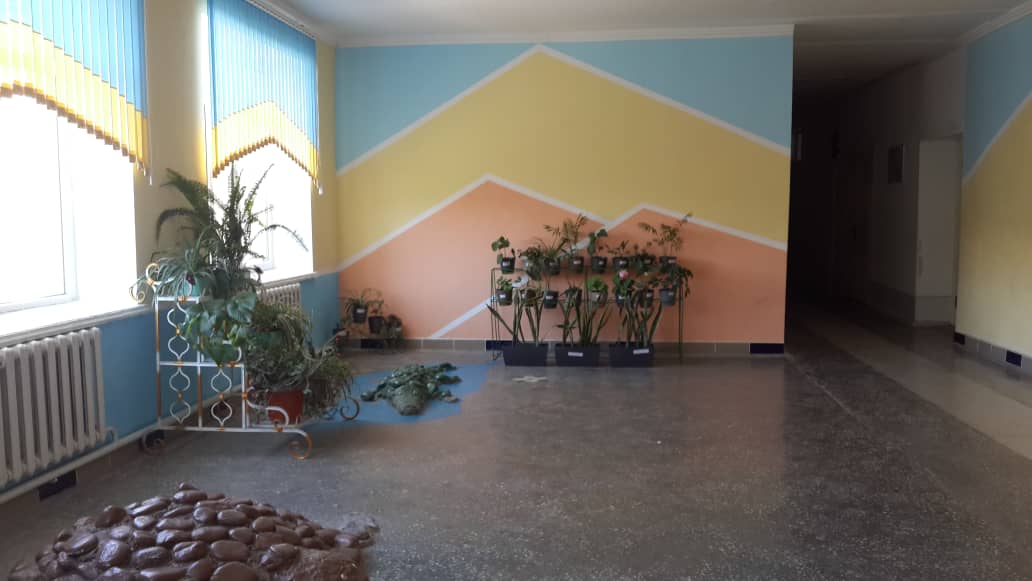 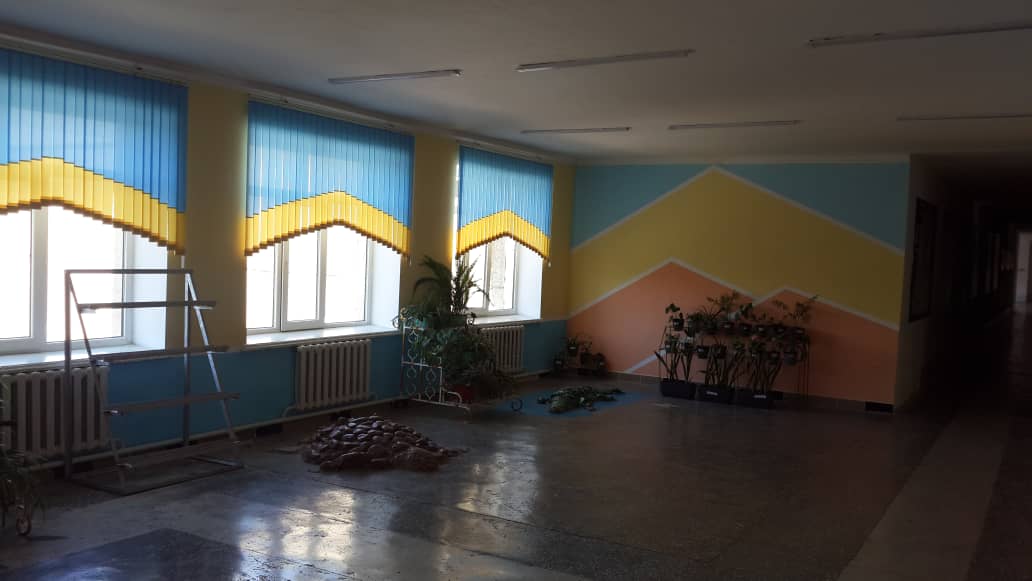 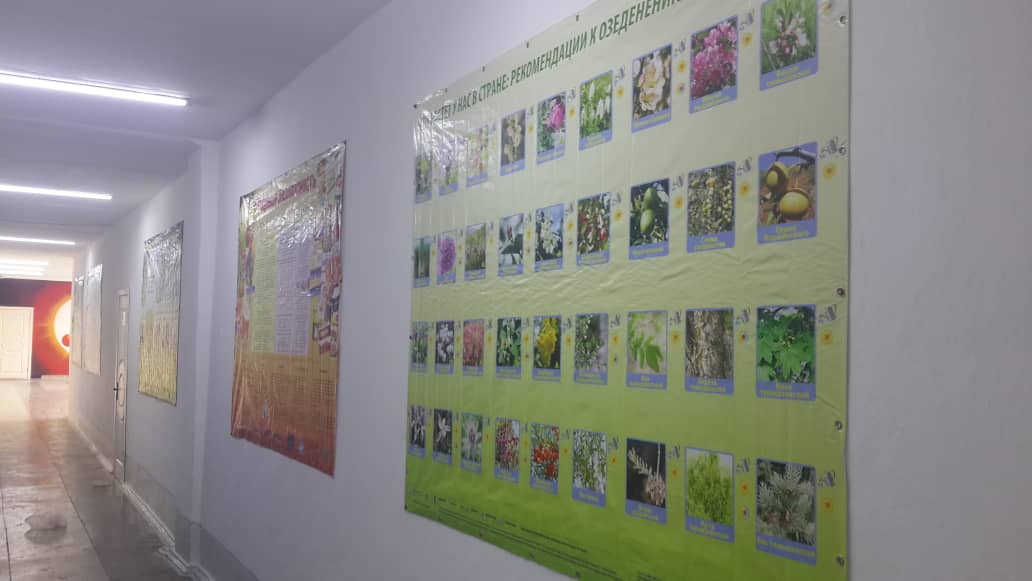 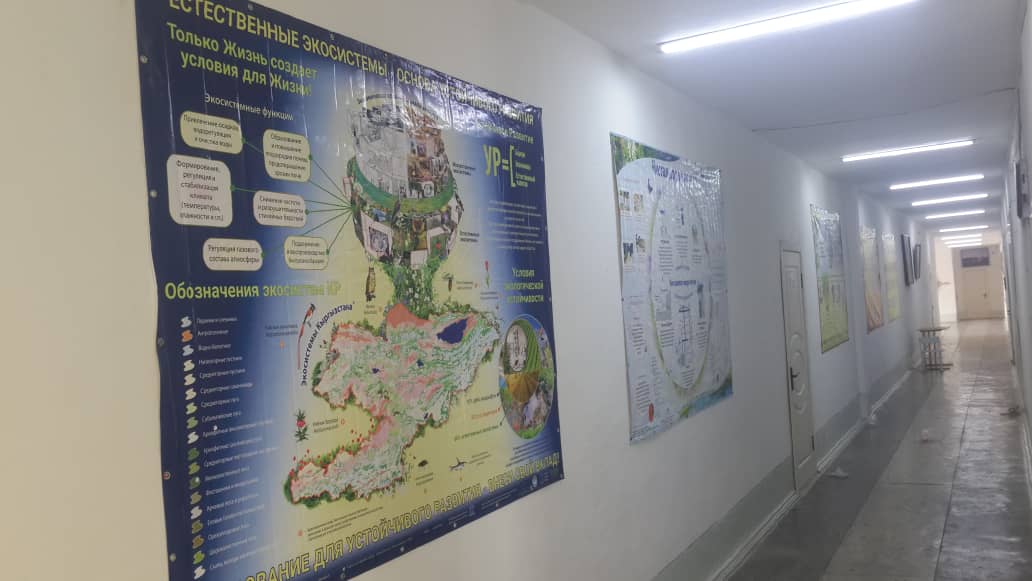 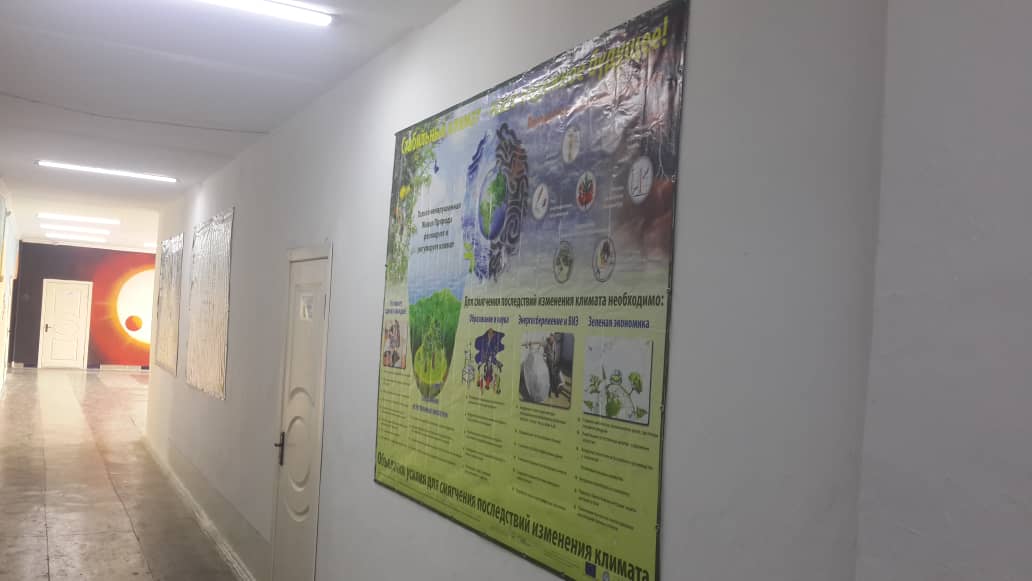 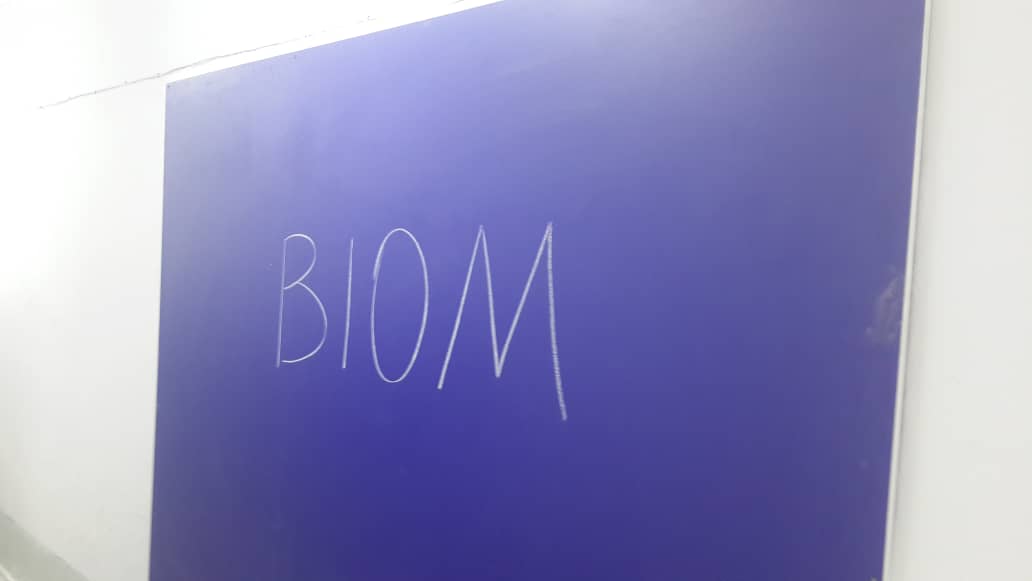 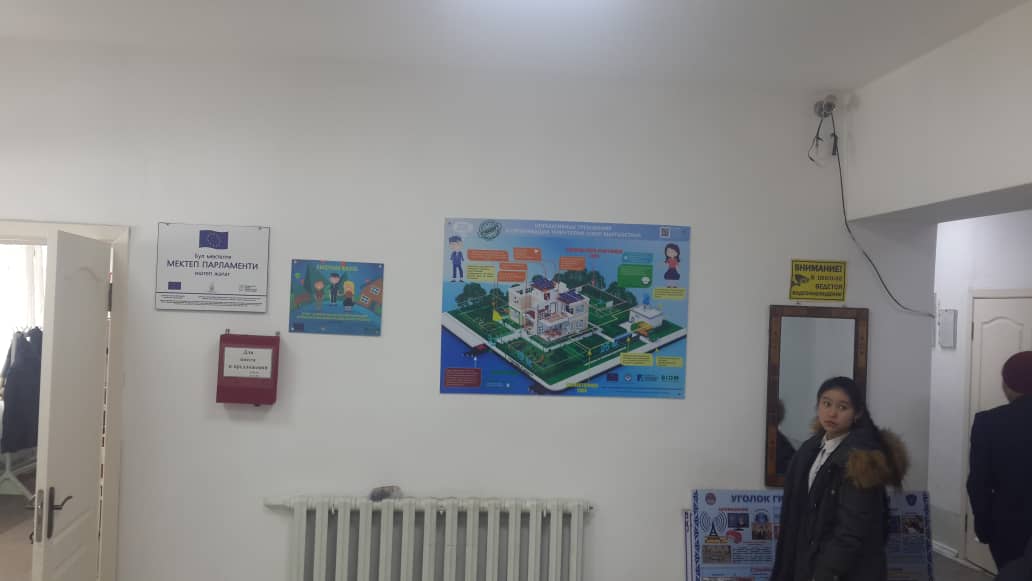 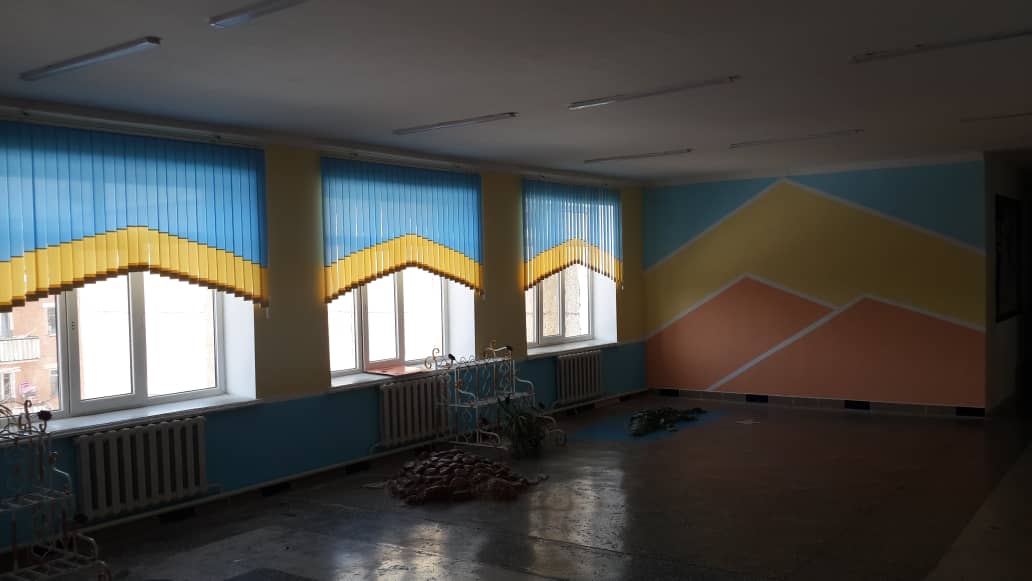 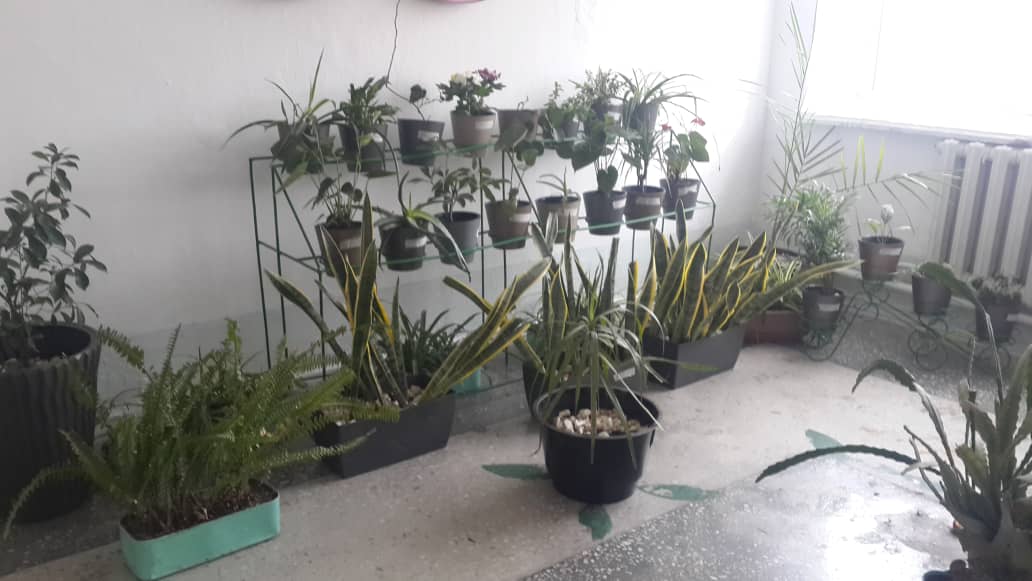 Кабинет физики
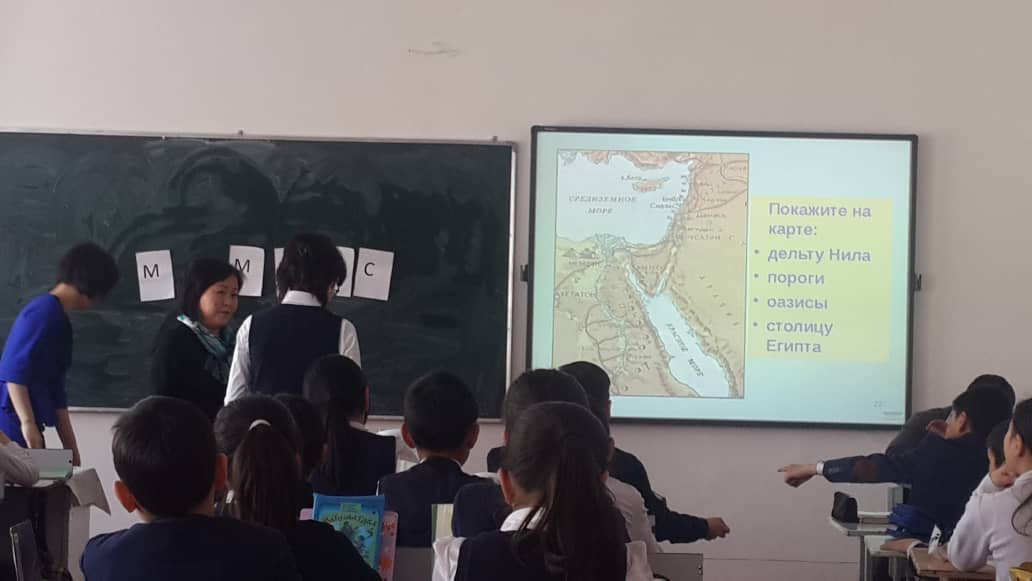 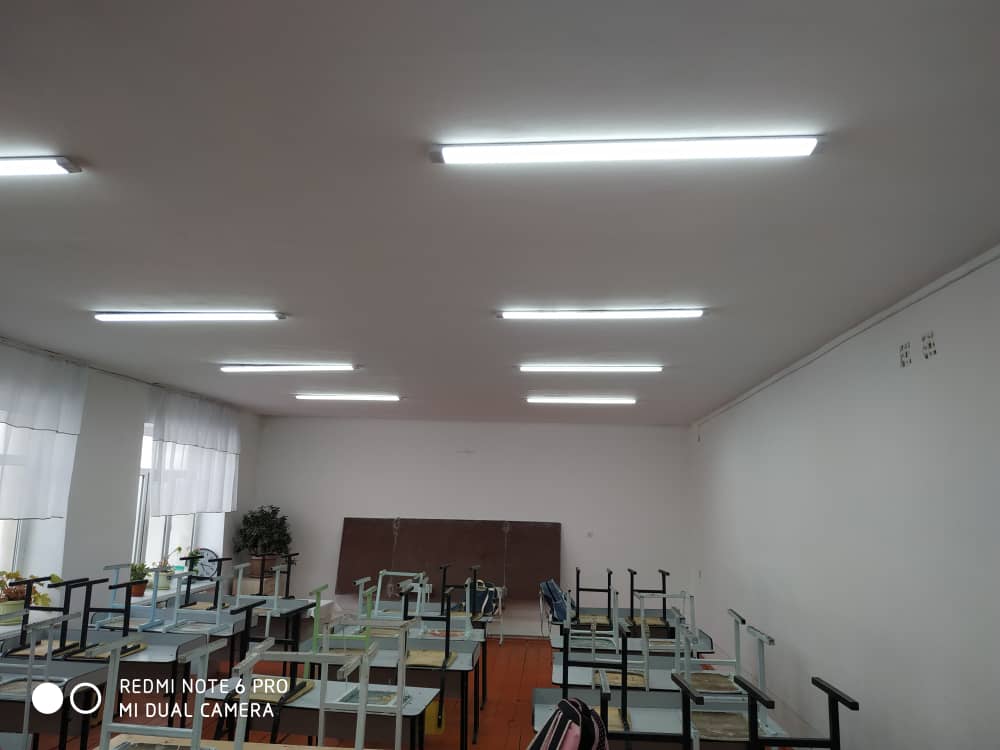 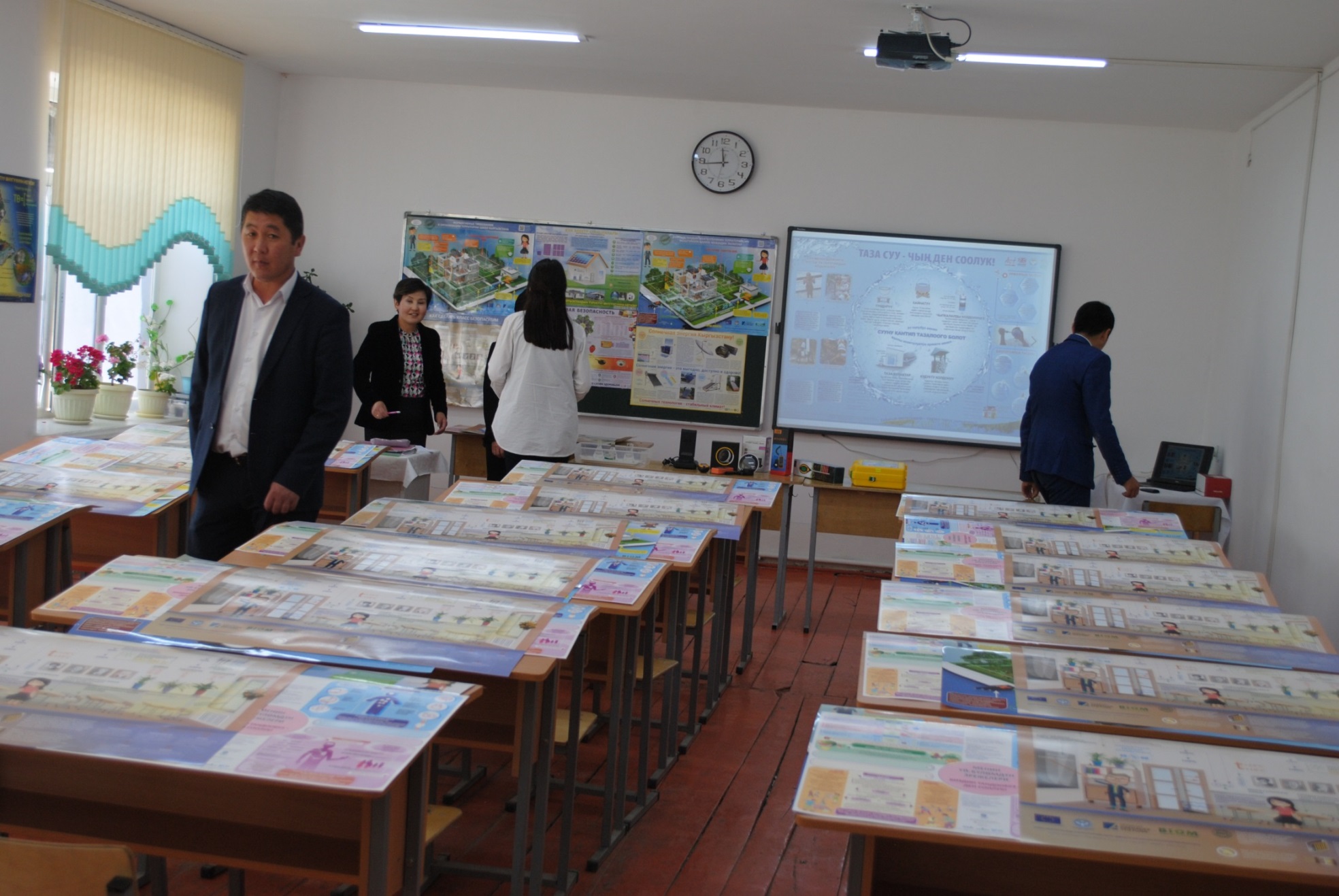 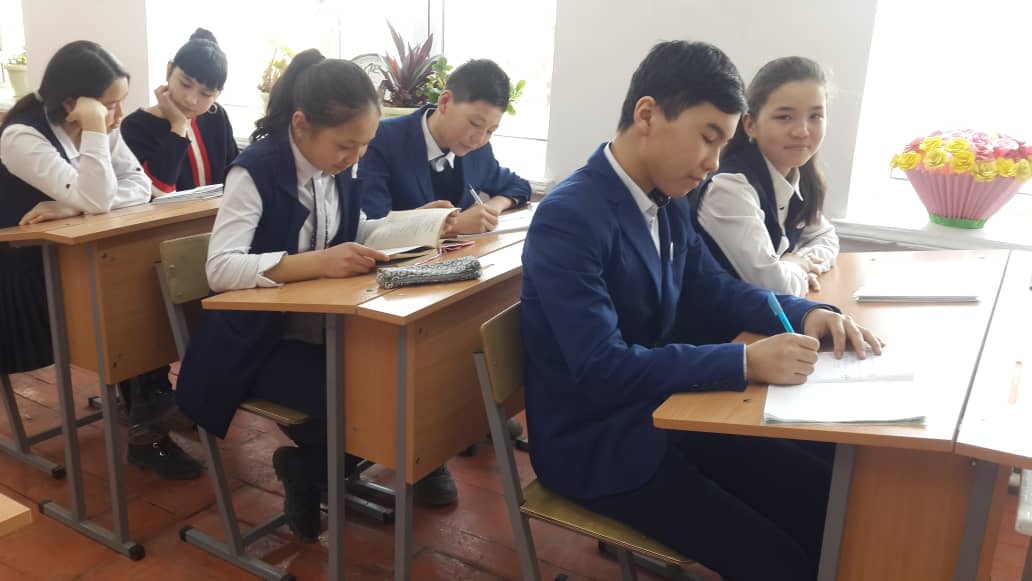 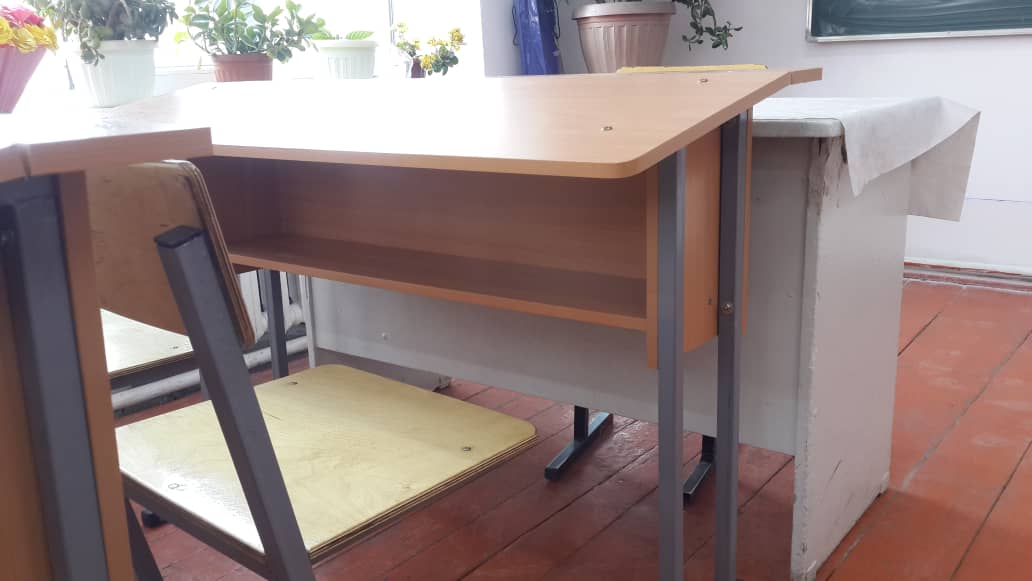 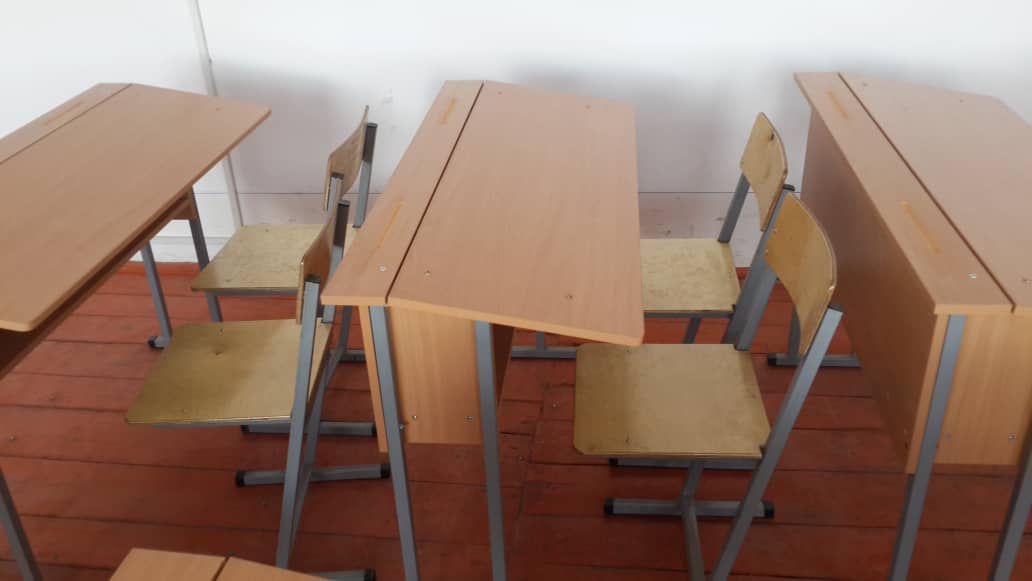 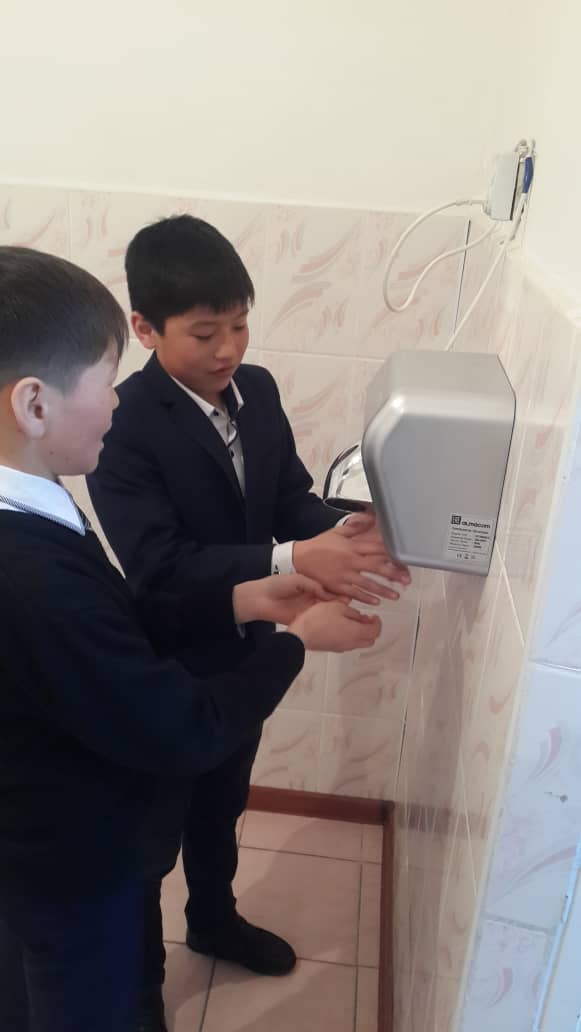 Сушка
Спасибо за внимание!